An Open-Source Tool for the Automated Transcription of Paper Spreadsheet Data
MM Ghassemi, W Jarvis, T Alhanai, EN Brown, RG Mark, MB WestoverMassachusetts Institute of TechnologyMassachusetts General Hospital
[Speaker Notes: Introduce yourself, Introduce Tuka, and Willow]
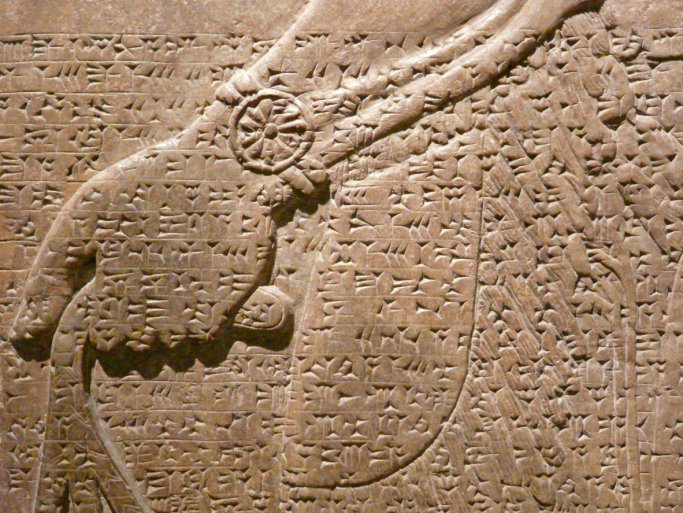 Data collection:A 5,000 year tradition


3000 B.C.: Sumerians kept clay records on property, transactions, and marriages
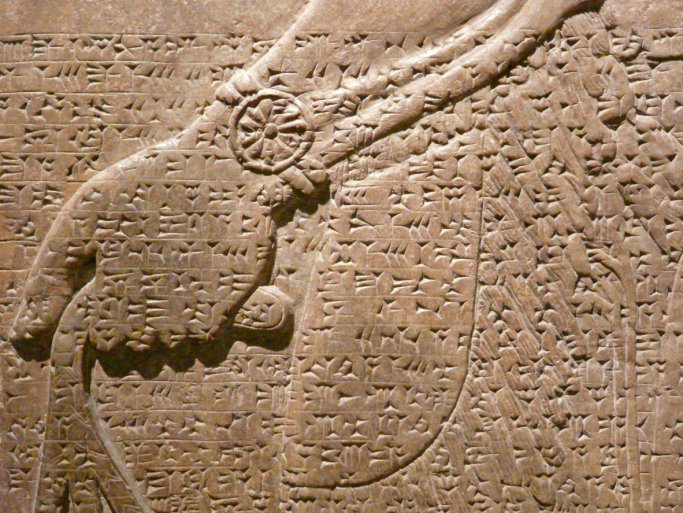 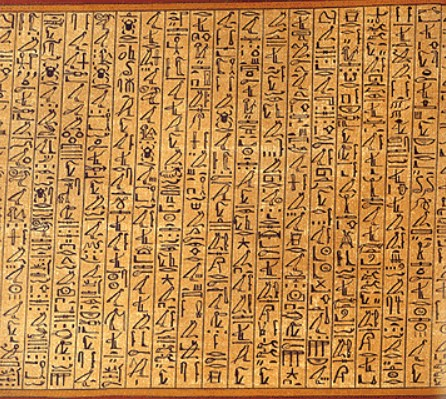 Data collection:A 5,000 year tradition


1600 B.C.: Egyptians kept medical records on prominent patients
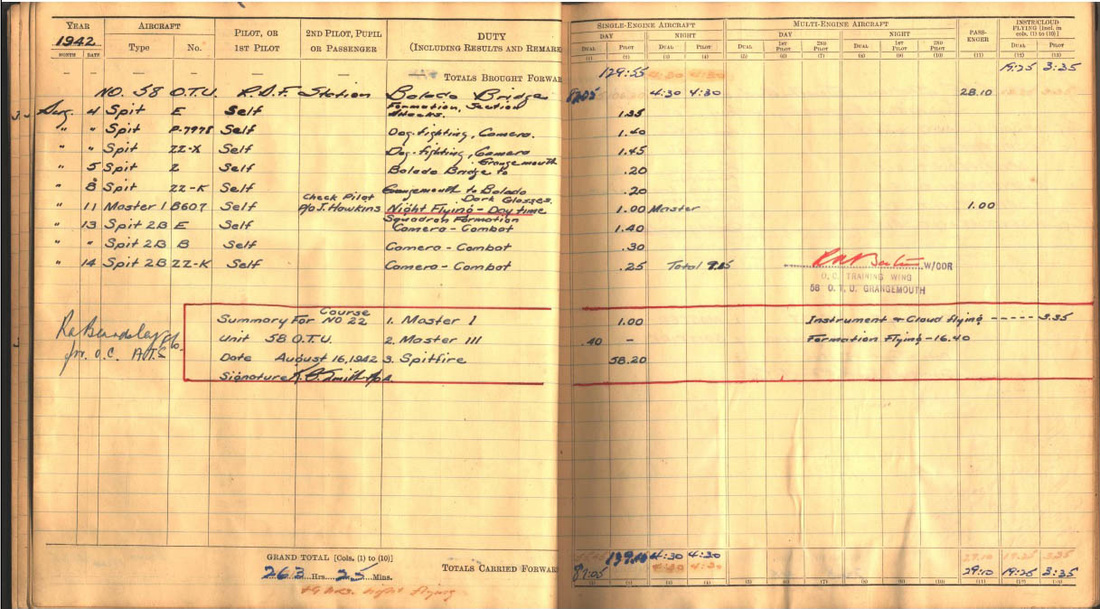 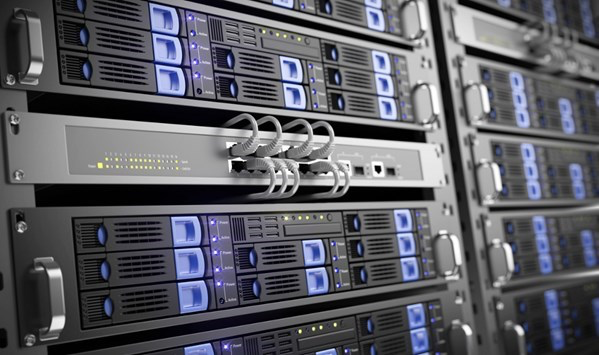 Data collection:A 5,000 year tradition


2017 AD: Hospitals keep records on just about everything
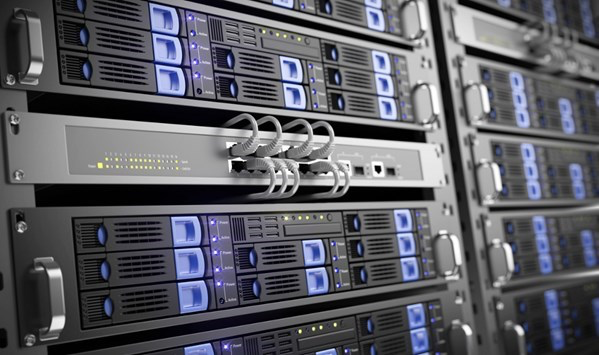 Data collection:A 5,000 year tradition


2017 AD: So much interesting information is still locked within paper records
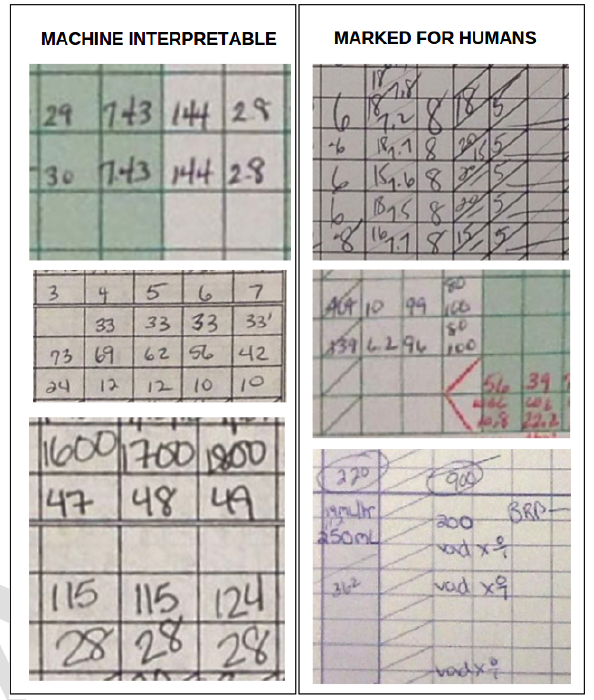 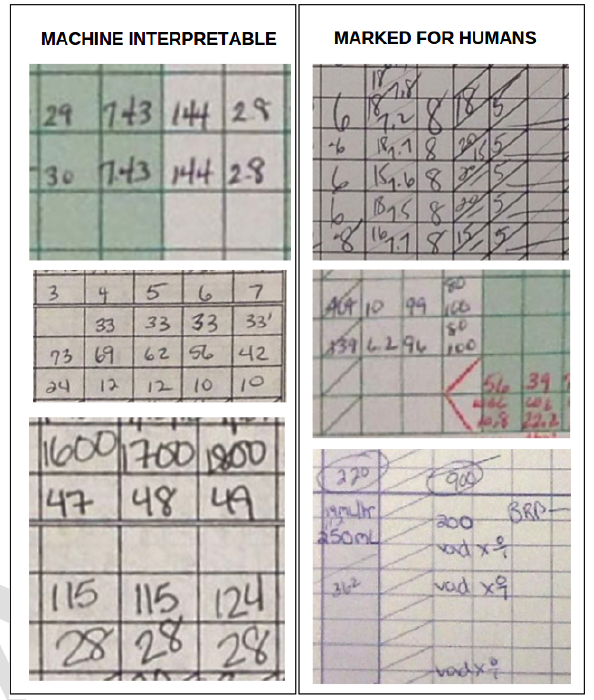 Importance:

90% of US hospitals still maintain paper archives


Data transcription costs time and money, and transcribing sensitive patient data costs even more
[Speaker Notes: I needed to collect data on patients in comas, but the type of coma I was studying was rare, that I needed longitudinal data to do the study well. As I started looking for data on any patient before 2007, I quickly found out that a lot of that data was store on paper spreadsheets in protected hospital archives. 

Things are definitely improving, but we're not a paper free world, quite yet. 90%of hospitals still use paper at some point in their care process, and almost all of them maintain this massive archive of paper-based patient records. The existing solutions.]
A.I. is an ideal solution:


Cheap


Scalable


Maintains privacy
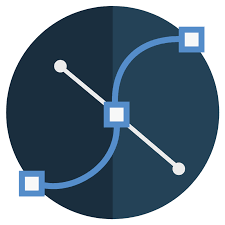 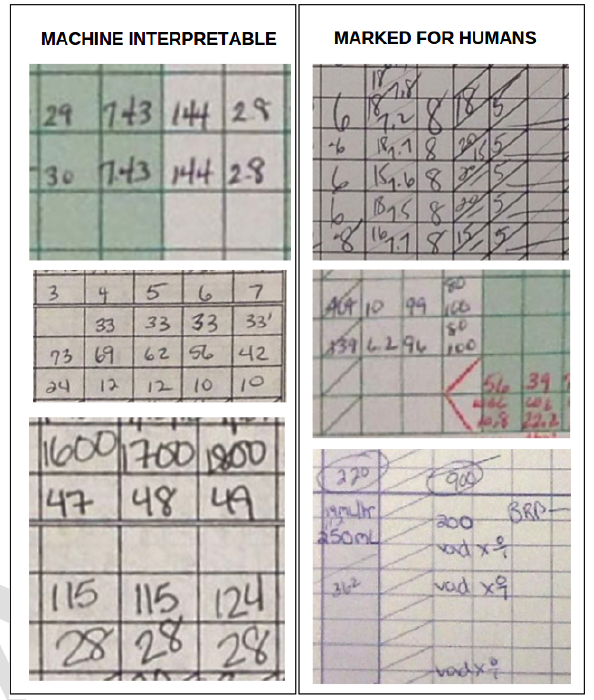 Challenges:

1. data is heterogeneous within spreadsheets: different ink, cell colors, handwriting

2. data is heterogeneous across spreadsheets: different formats, cell size

3. data often breaks ‘rules’: circling, cross through, underlining, spilling outside borders, etc.
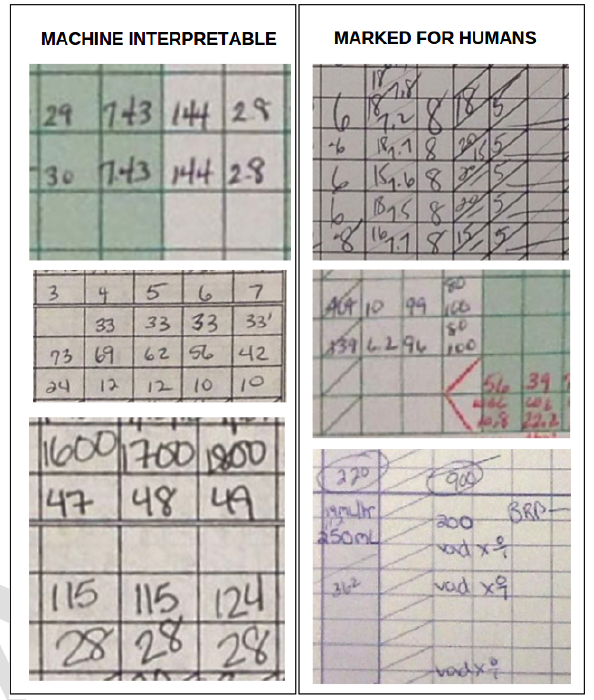 [Speaker Notes: I needed to collect data on patients in comas, but the type of coma I was studying was rare, that I needed longitudinal data to do the study well. As I started looking for data on any patient before 2007, I quickly found out that a lot of that data was store on paper spreadsheets in protected hospital archives. 

Things are definitely improving, but we're not a paper free world, quite yet. 90%of hospitals still use paper at some point in their care process, and almost all of them maintain this massive archive of paper-based patient records. The existing solutions.]
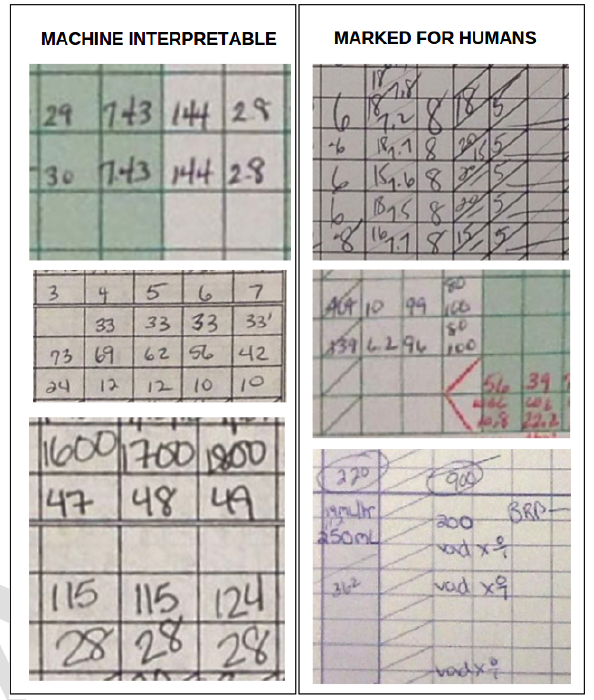 Challenges:

1. data is heterogeneous within spreadsheets: different ink, cell colors, handwriting

2. data is heterogeneous across spreadsheets: different formats, cell size

3. data often ‘breaks rules’: circling, cross through, underlining, spilling outside borders, etc
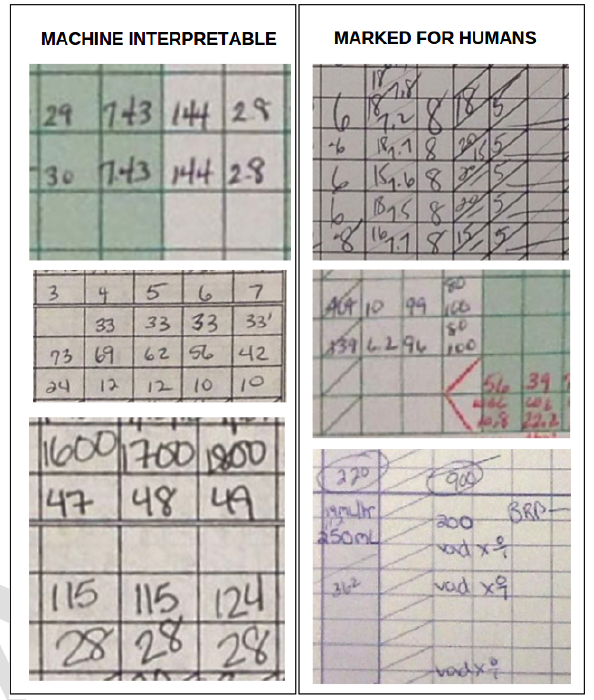 [Speaker Notes: I needed to collect data on patients in comas, but the type of coma I was studying was rare, that I needed longitudinal data to do the study well. As I started looking for data on any patient before 2007, I quickly found out that a lot of that data was store on paper spreadsheets in protected hospital archives. 

Things are definitely improving, but we're not a paper free world, quite yet. 90%of hospitals still use paper at some point in their care process, and almost all of them maintain this massive archive of paper-based patient records. The existing solutions.]
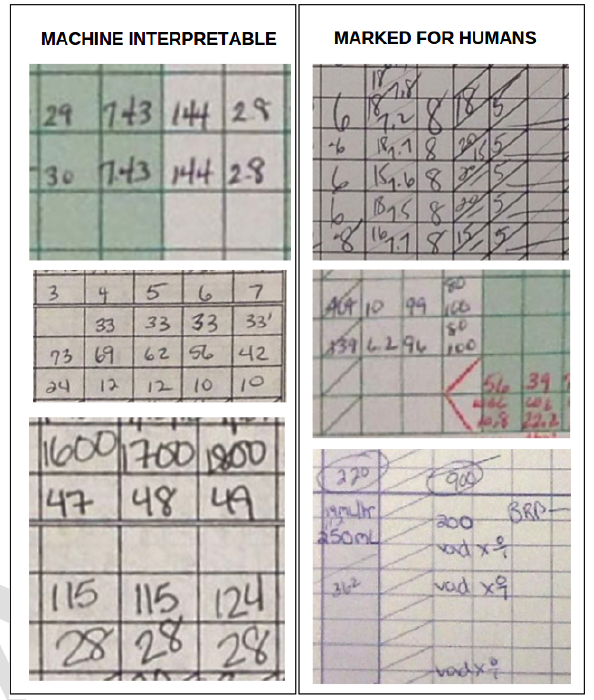 Challenges:

1. data is heterogeneous within spreadsheets: different ink, cell colors, handwriting

2. data is heterogeneous across spreadsheets: different formats, cell size

3. data often ‘breaks rules’: circling, cross through, underlining, spilling outside borders, etc
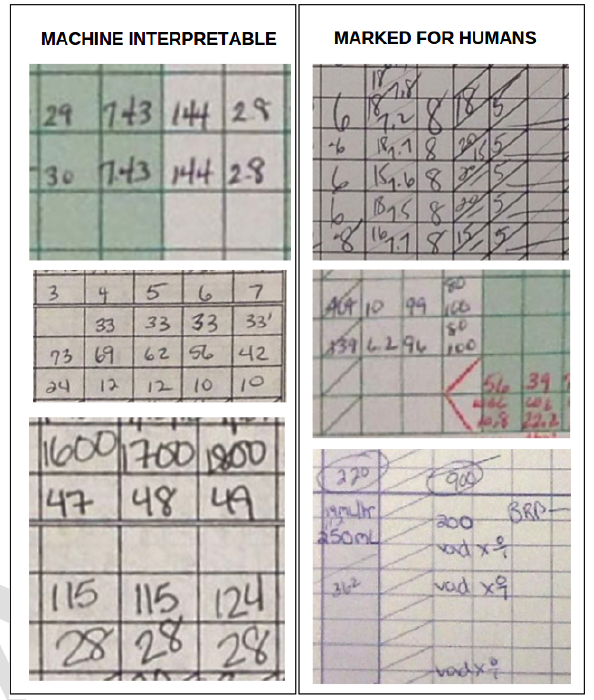 [Speaker Notes: I needed to collect data on patients in comas, but the type of coma I was studying was rare, that I needed longitudinal data to do the study well. As I started looking for data on any patient before 2007, I quickly found out that a lot of that data was store on paper spreadsheets in protected hospital archives. 

Things are definitely improving, but we're not a paper free world, quite yet. 90%of hospitals still use paper at some point in their care process, and almost all of them maintain this massive archive of paper-based patient records. The existing solutions.]
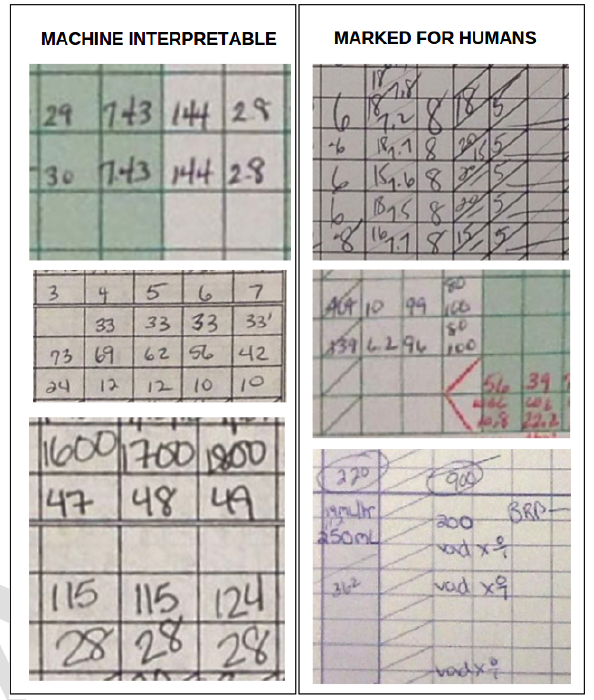 Challenges:

1. data is heterogeneous within spreadsheets: different ink, cell colors, handwriting

2. data is heterogeneous across spreadsheets: different formats, cell size

3. data often ‘breaks rules’: circling, cross through, underlining, spilling outside borders, etc
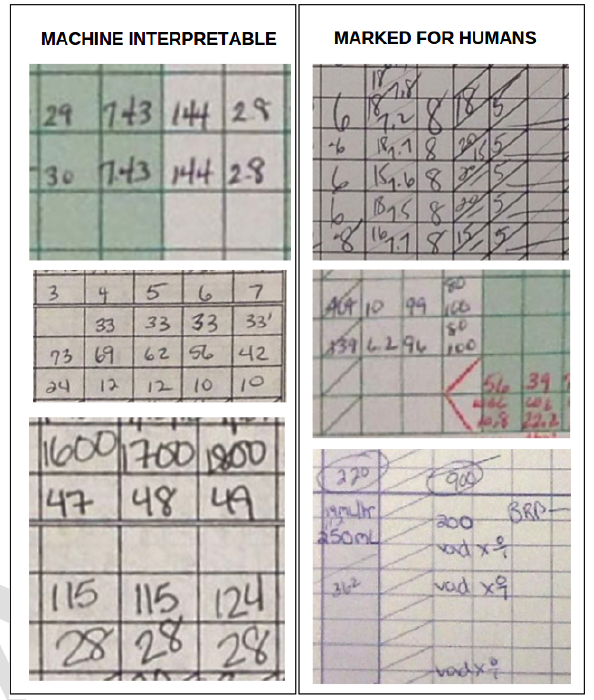 [Speaker Notes: I needed to collect data on patients in comas, but the type of coma I was studying was rare, that I needed longitudinal data to do the study well. As I started looking for data on any patient before 2007, I quickly found out that a lot of that data was store on paper spreadsheets in protected hospital archives. 

Things are definitely improving, but we're not a paper free world, quite yet. 90%of hospitals still use paper at some point in their care process, and almost all of them maintain this massive archive of paper-based patient records. The existing solutions.]
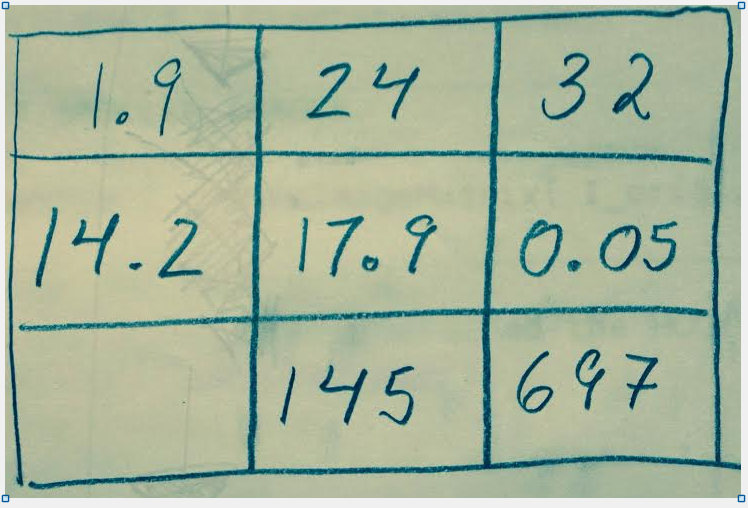 Objectives:

1. Build an open source tool to extract data using crowd-sourcing and machine-learning

2. Test our tool on a heterogeneous set of 139 medical flowsheets, containing ~36K cells of data

3. Work with collaborators to improve the tool
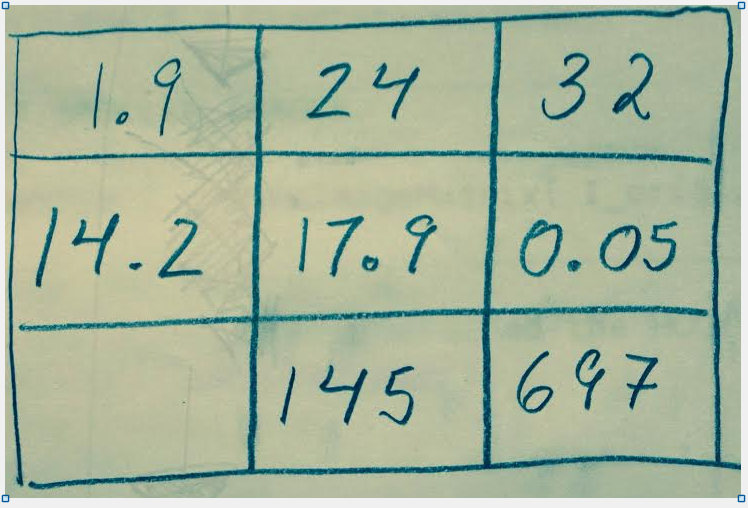 Objectives:

1. Build an open source tool to extract data using crowd-sourcing and machine-learning

2. Test our tool on a heterogeneous set of 139 medical flowsheets, containing ~36K cells of data

3. Work with collaborators to improve the tool
[Speaker Notes: flowsheets]
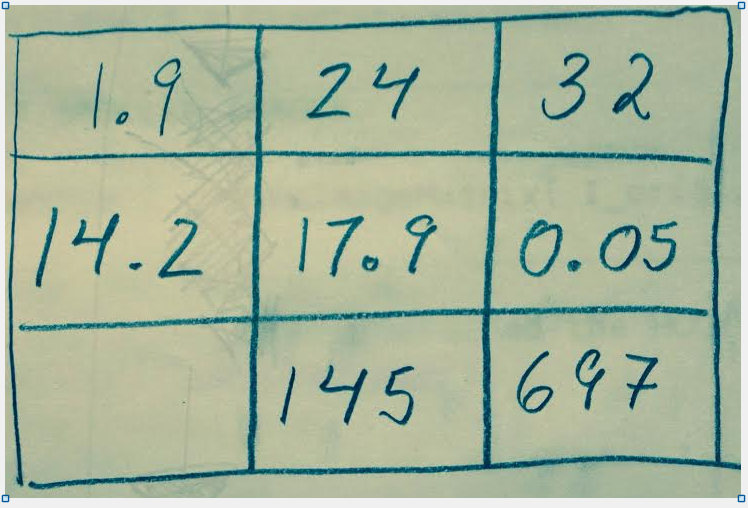 Objectives:

1. Build an open source tool to extract data using crowd-sourcing and machine-learning

2. Test our tool on a heterogeneous set of 139 medical flowsheets, containing ~36K cells of data

3. Work with collaborators to improve the tool
[Speaker Notes: who are interested]
How the Tool Works: 4 Steps
Step 1: the extraction of cell images from the spreadsheet grid 

Step 2: machine recognition of digits within the cells

Step 3: human transcription of cells  with challenging content

Step 4: feedback of human transcription results to the machine
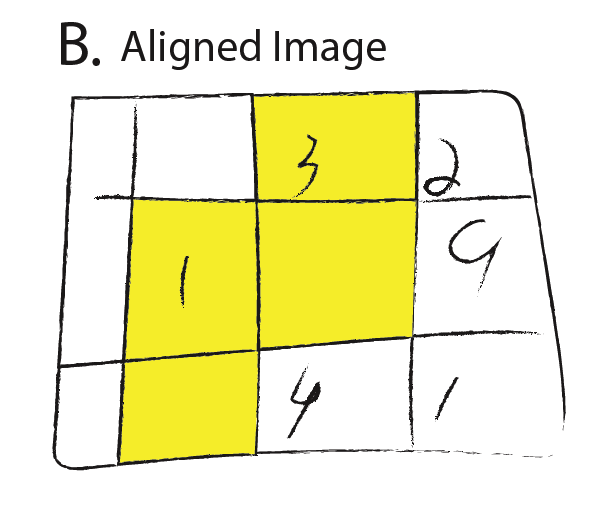 How the Tool Works: 4 Steps
Step 1: the extraction of cell images from the spreadsheet grid 

Step 2: machine recognition of digits within the cells

Step 3: human transcription of cells  with challenging content

Step 4: feedback of human transcription results to the machine
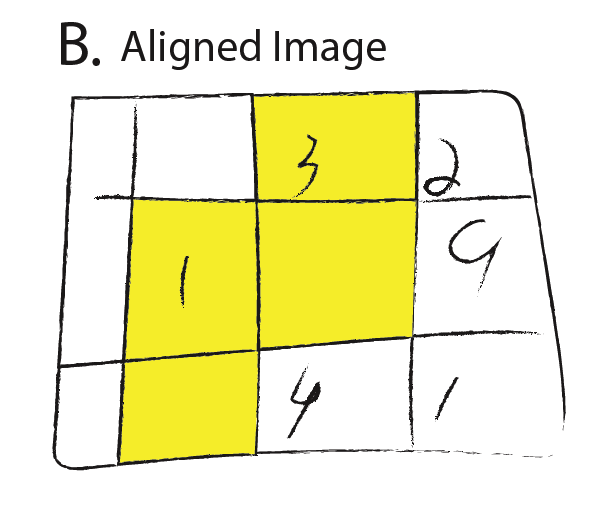 The user takes a photo of a spreadsheet they wish to transcribe
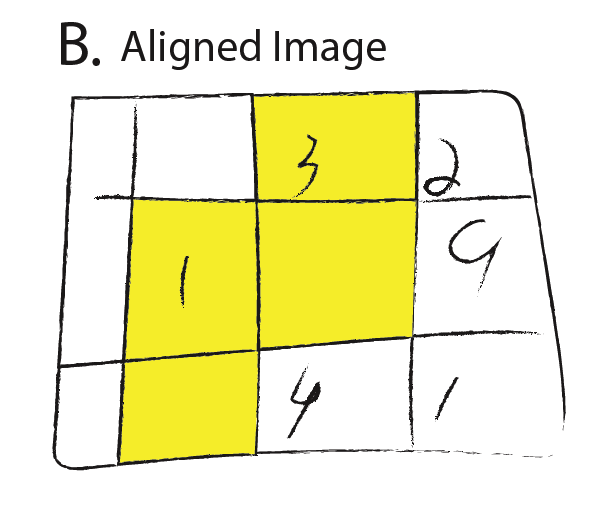 The software assumes that images are aligned
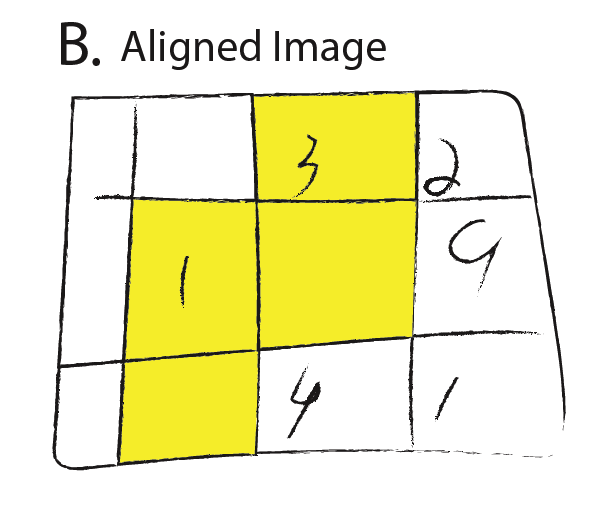 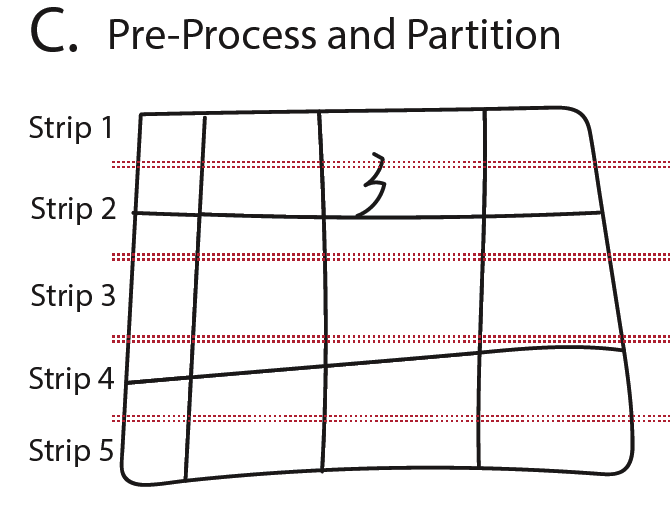 The images are adaptively filtered to remove color and shading

Retain the largest connected component (the gridlines)
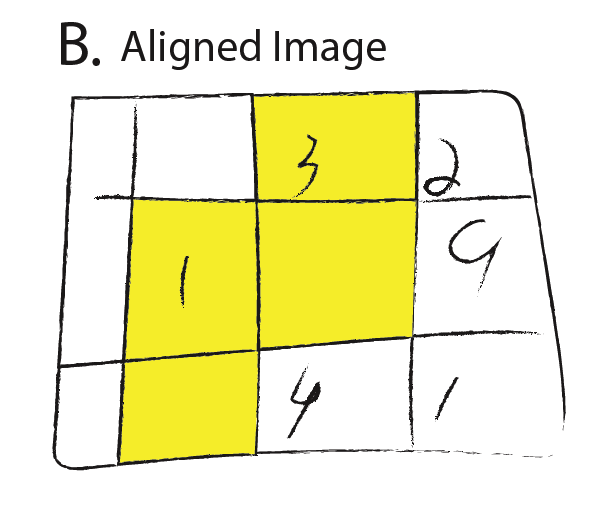 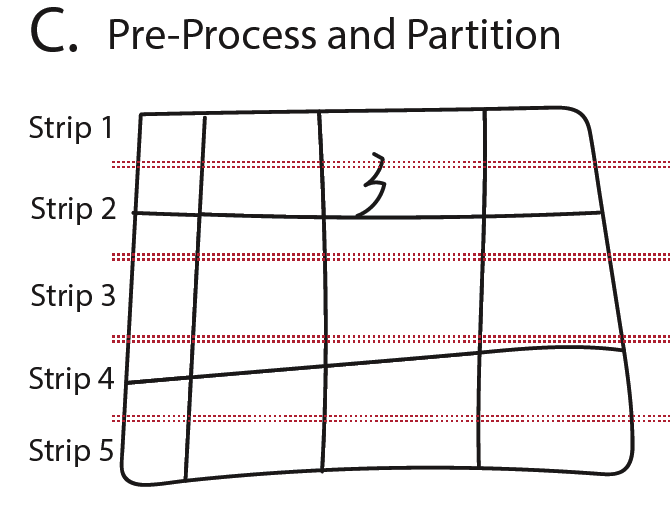 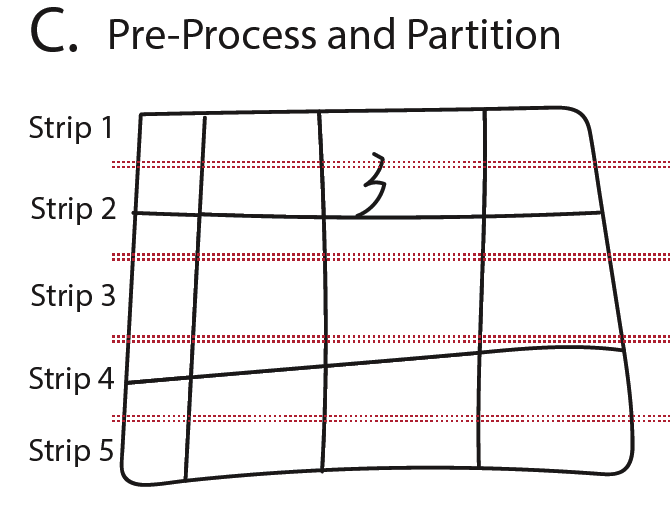 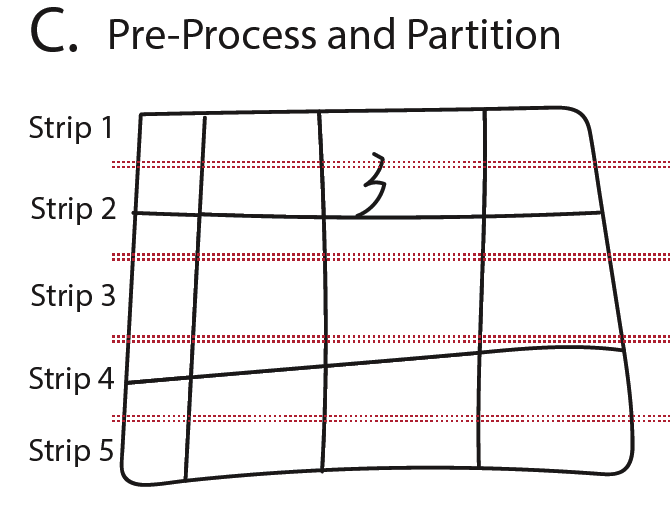 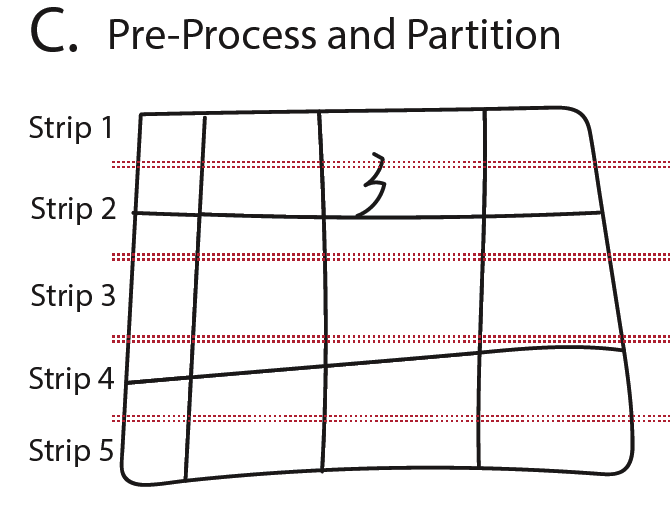 [Speaker Notes: An illustration of Steps 1-4 of our method. (A) Example of a hand-drawn spreadsheet which we may wish to transcribe. (B) The spreadsheet after manual alignment of the image. (C) Black and white image following preprocessing with image strip lines. (D) Estimation of column number using k-means clustering on Hough transform vertical line peaks (illustrated as red dots). (E) Extraction of candidate points using k-mean centroids with k set according to the estimate. (F) A set of extracted column point candidates. (G) Column splines through the combination of candidate points. (H) Completed column splines. (I) Identification of intersection points between row and column splines. (J) Partitioning of the original image into individual cells.]
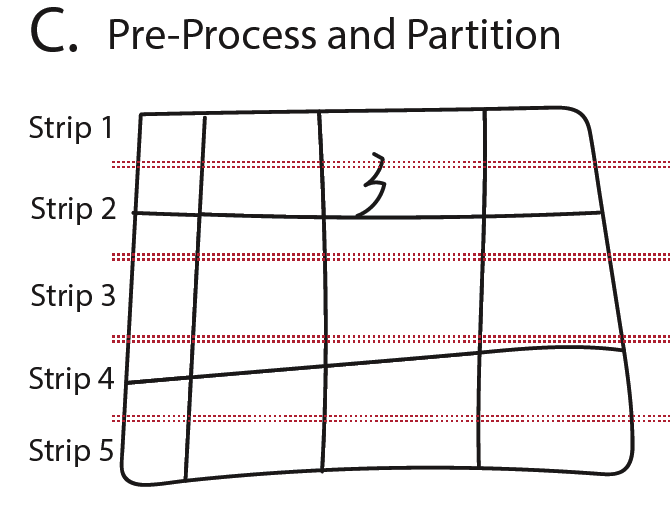 The image is then cut into strips
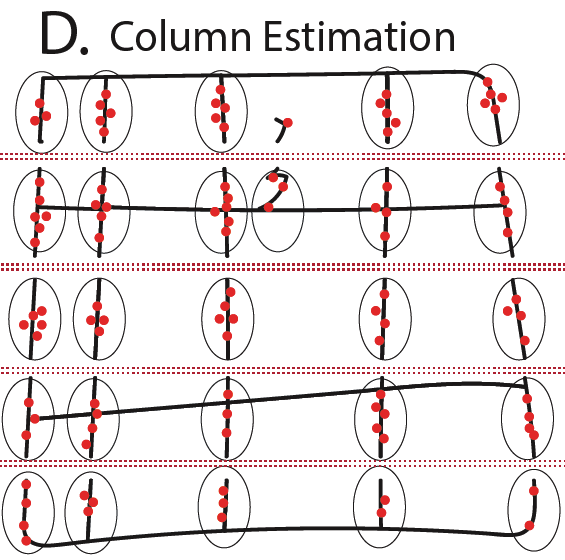 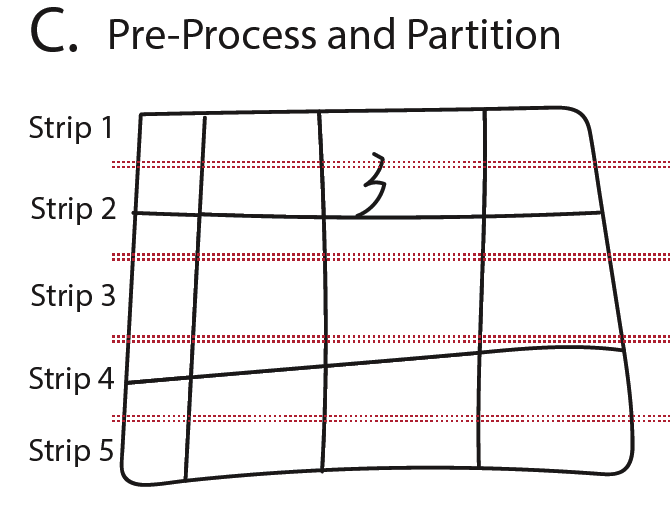 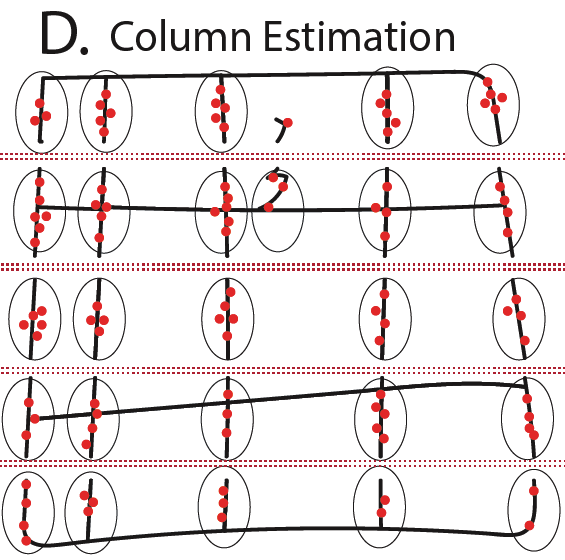 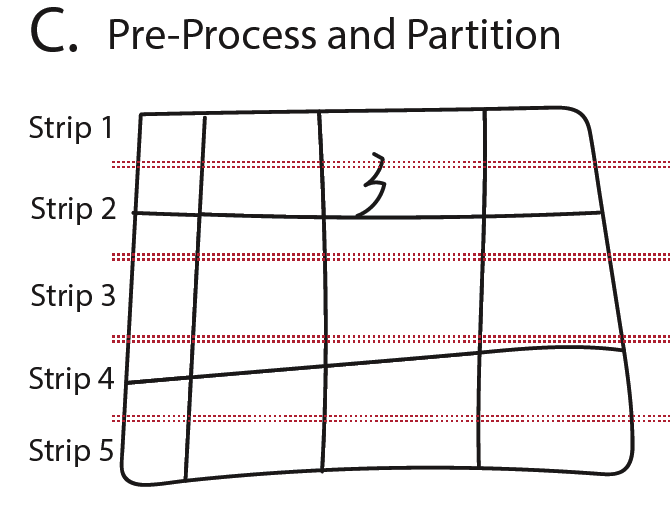 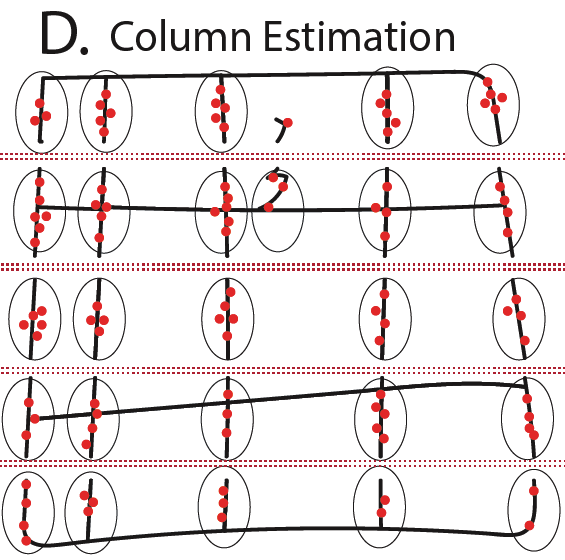 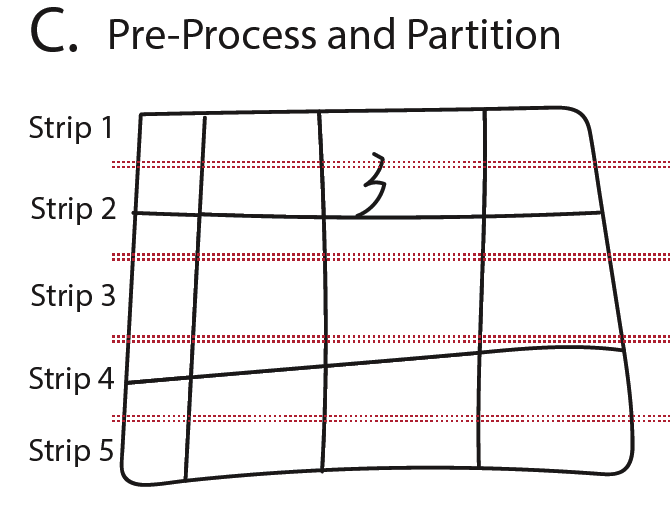 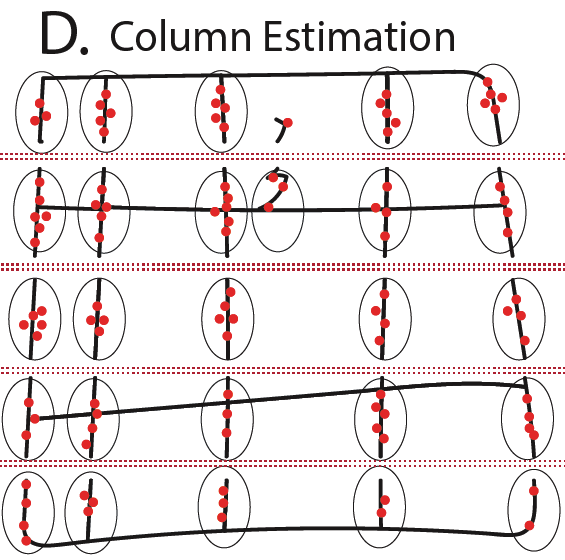 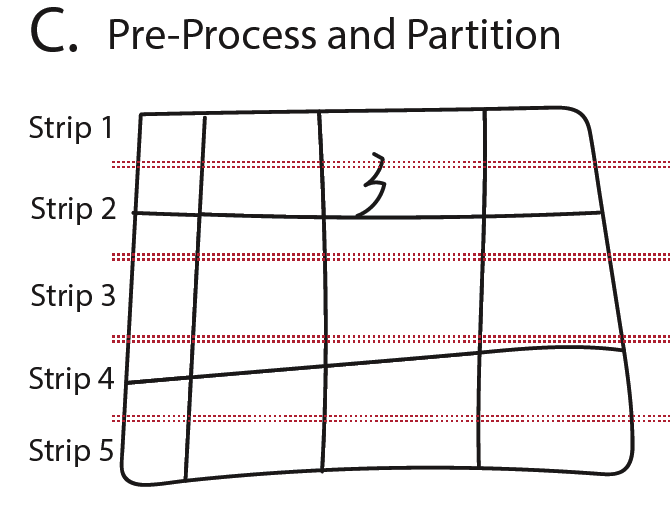 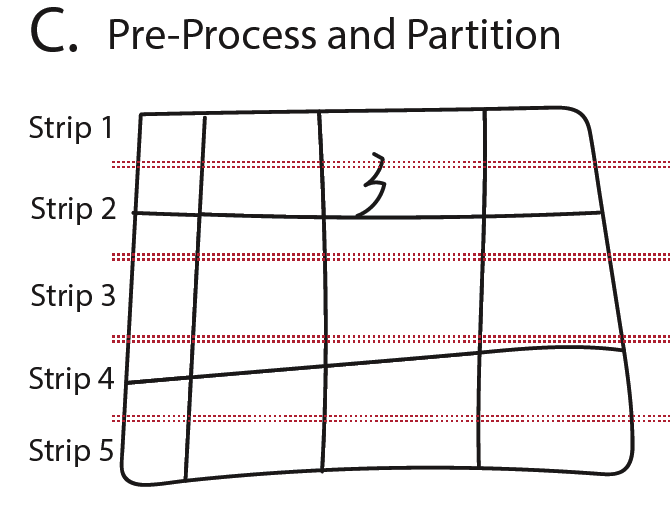 Within a given strip, the Hough image transform is applied to identify the location of near vertical line segments
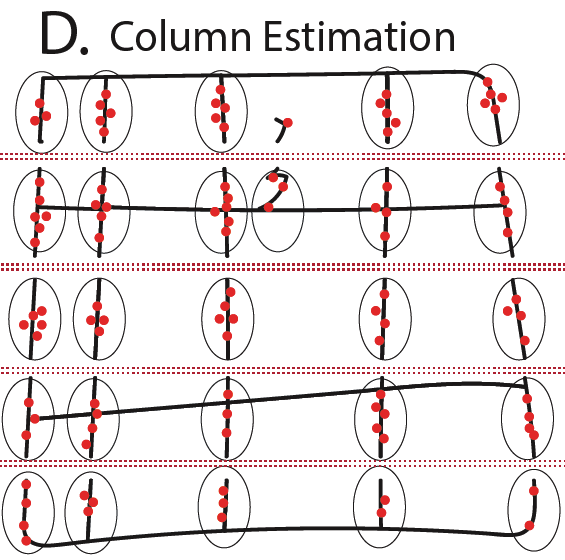 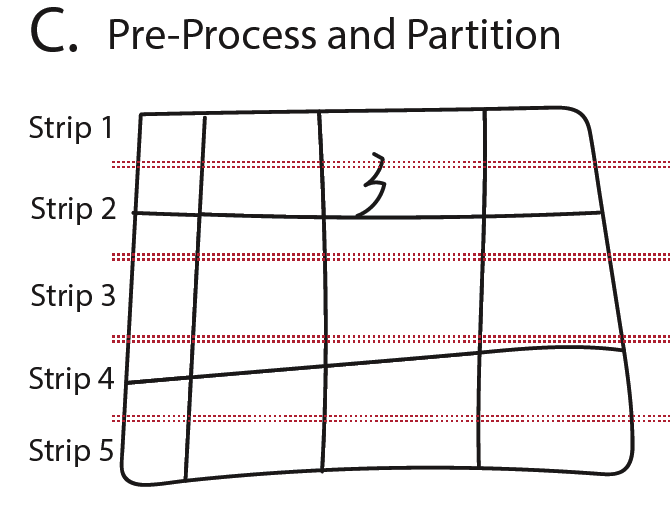 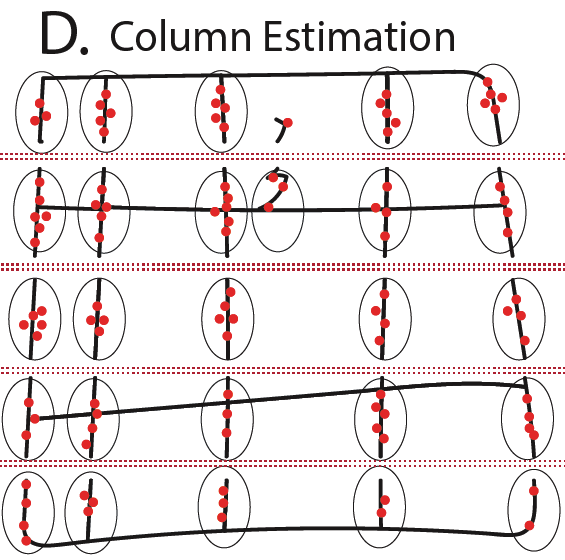 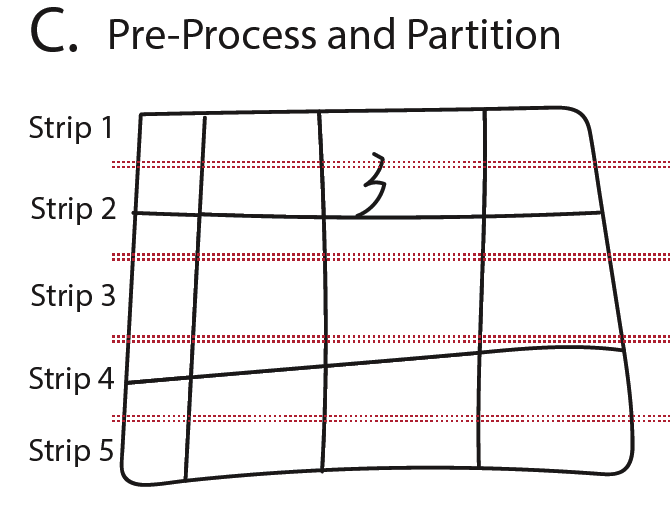 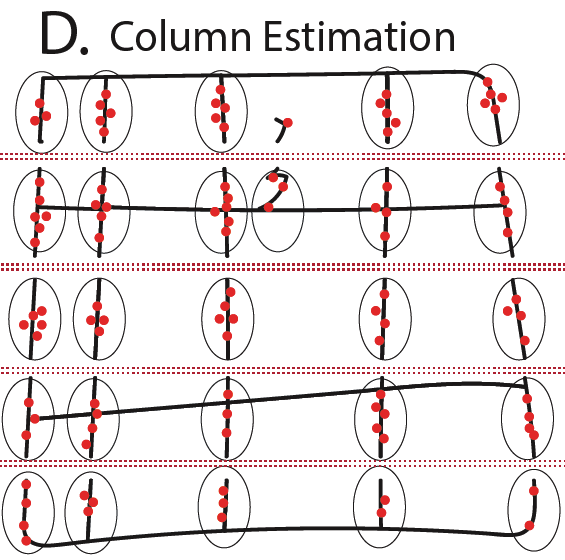 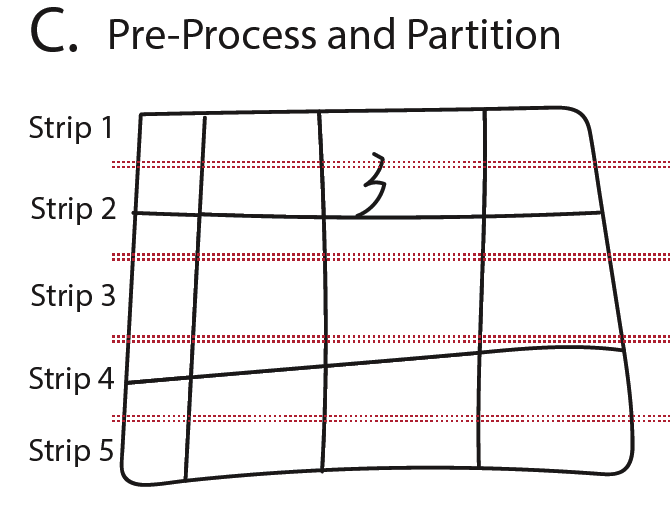 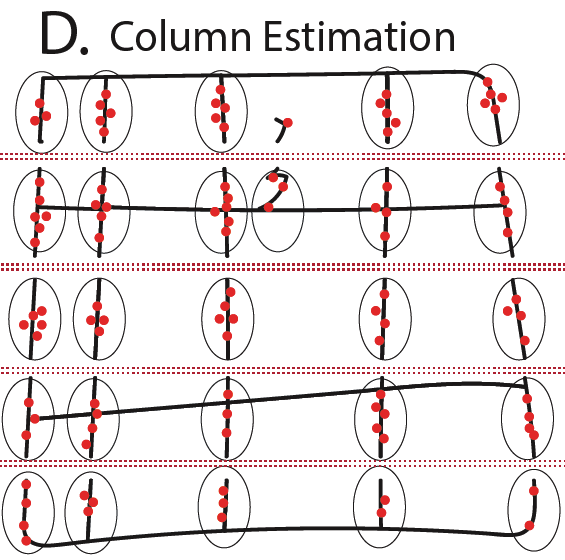 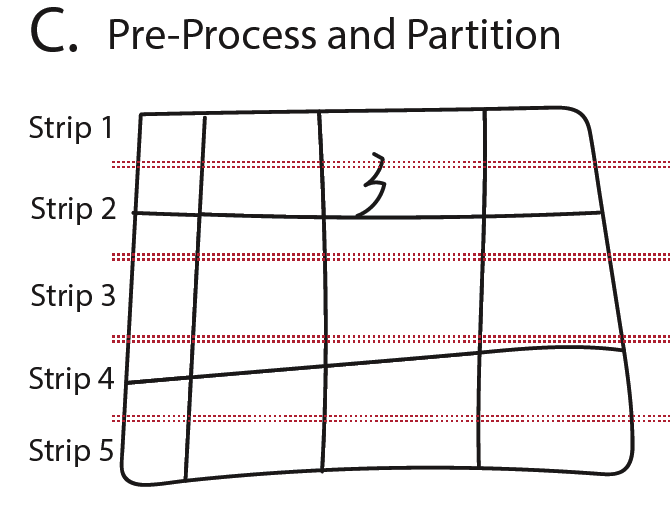 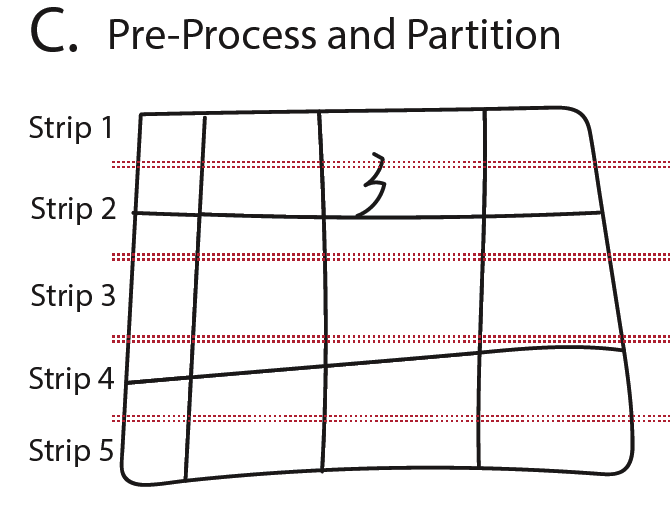 The number of spreadsheet columns are estimated based on the number of Hough peak clusters
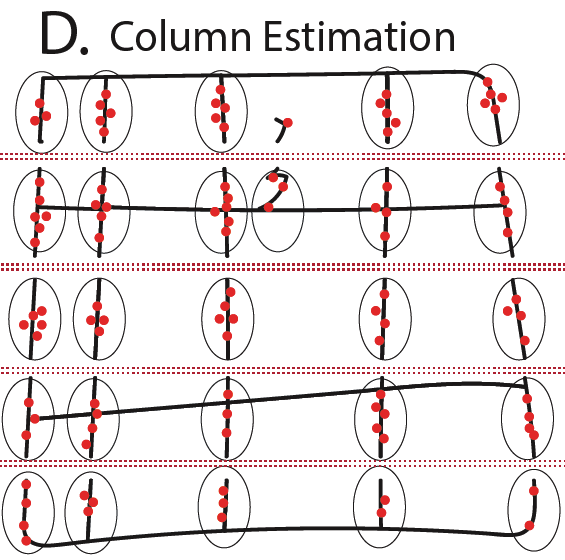 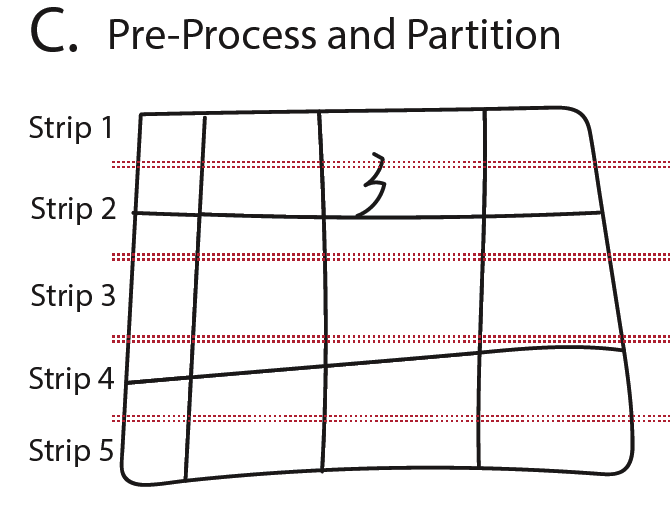 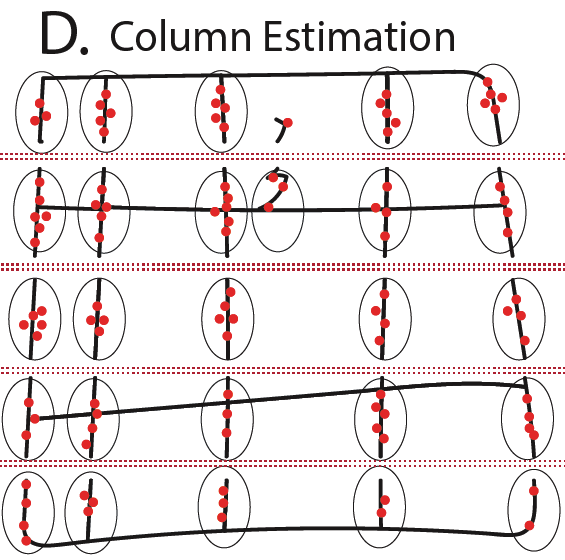 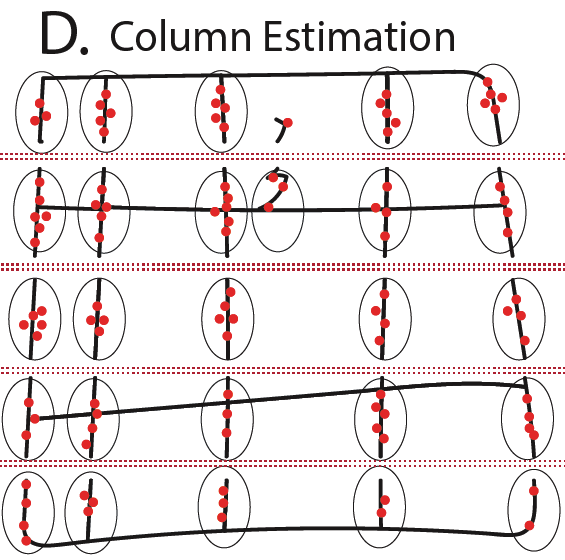 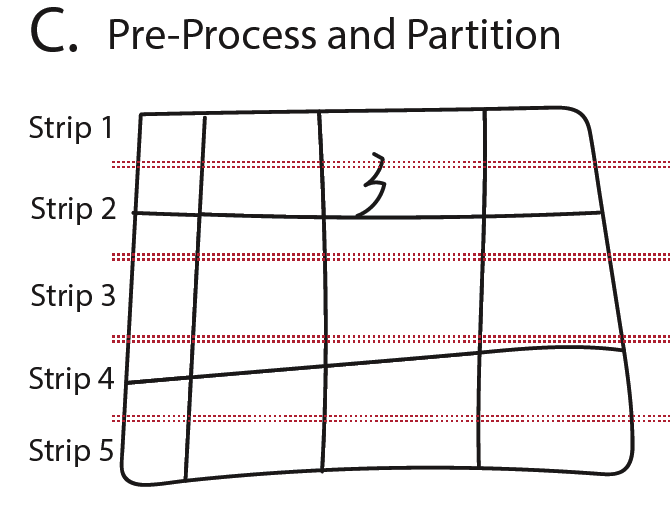 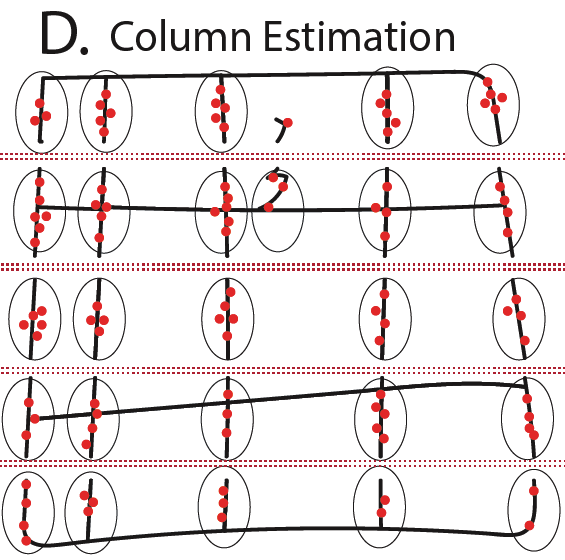 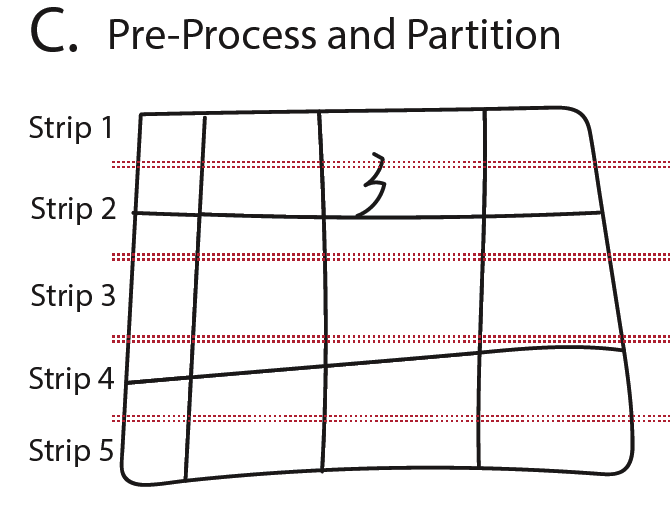 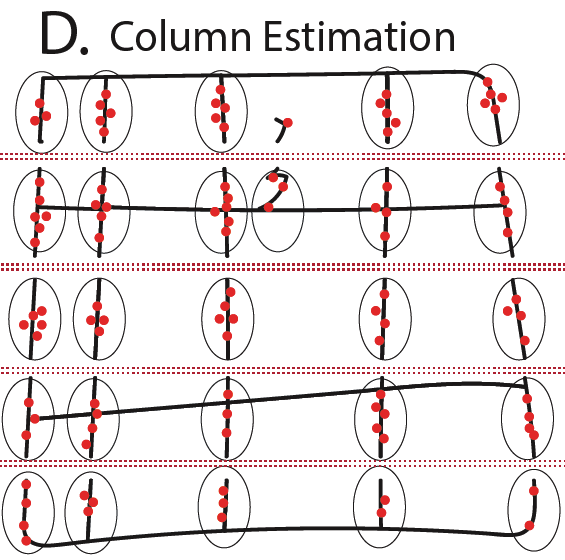 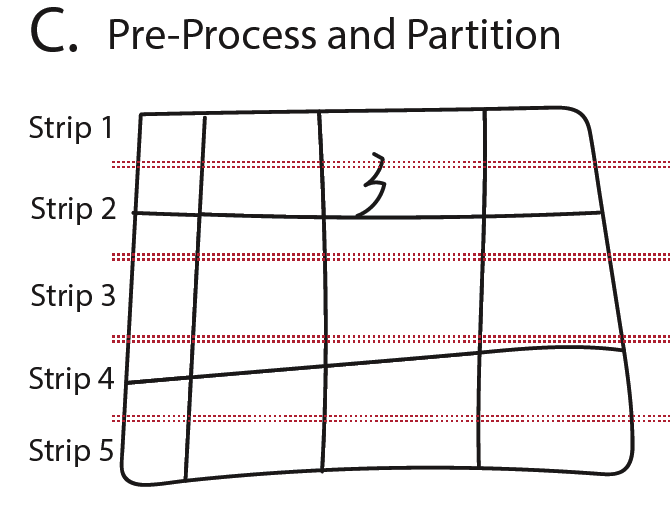 [Speaker Notes: Estimation of column number using k-means clustering on Hough transform vertical line peaks (illustrated as red dots).]
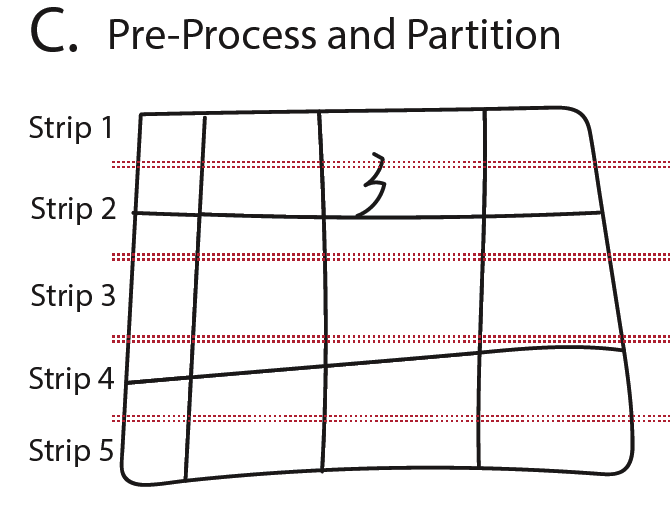 K-mediods is applied to the Hough peaks to identify the location of the column-lines, within the strip
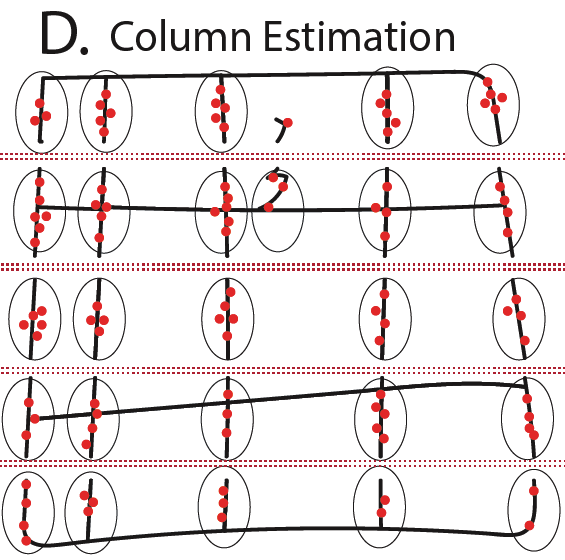 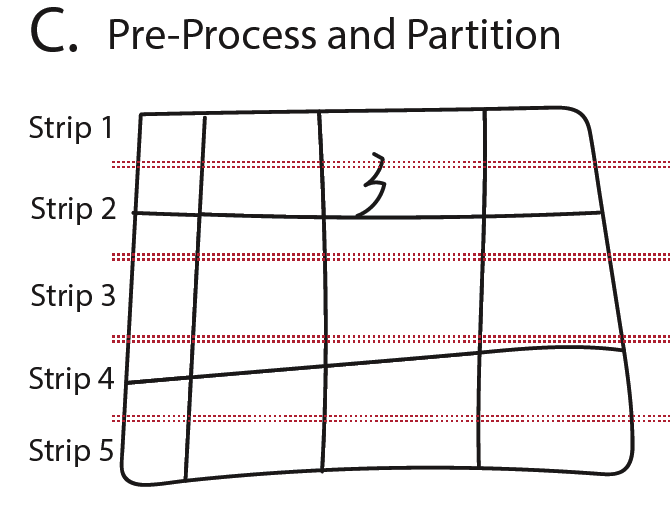 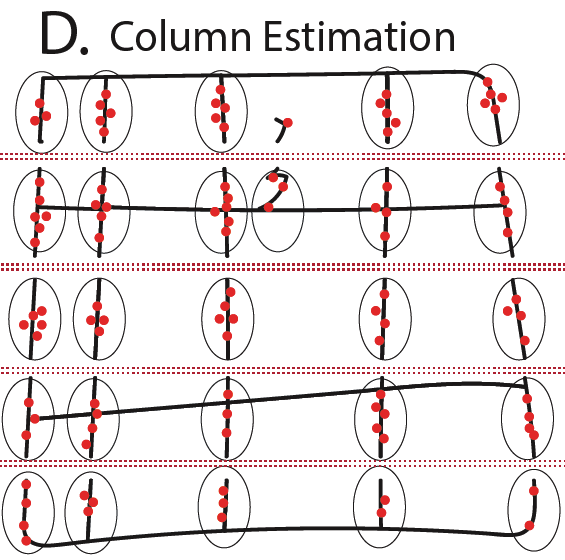 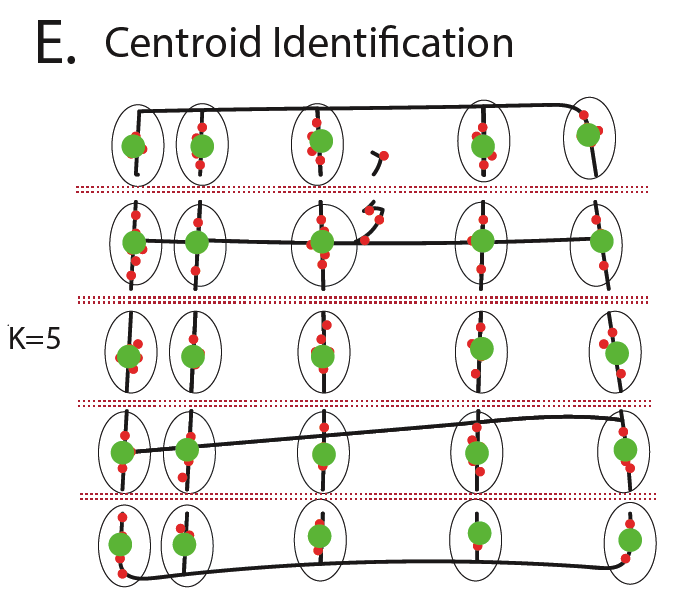 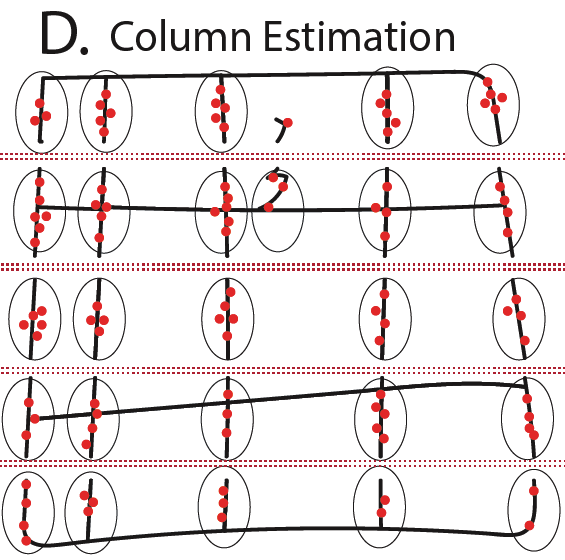 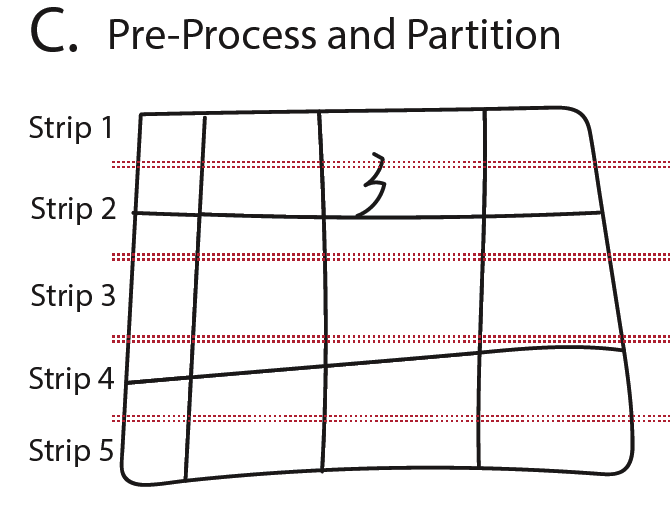 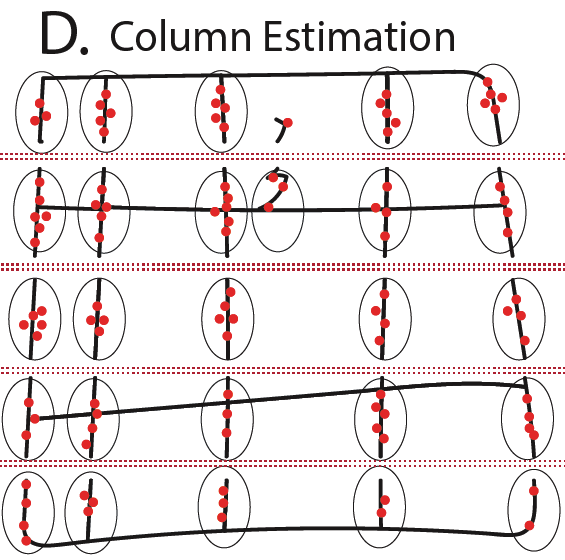 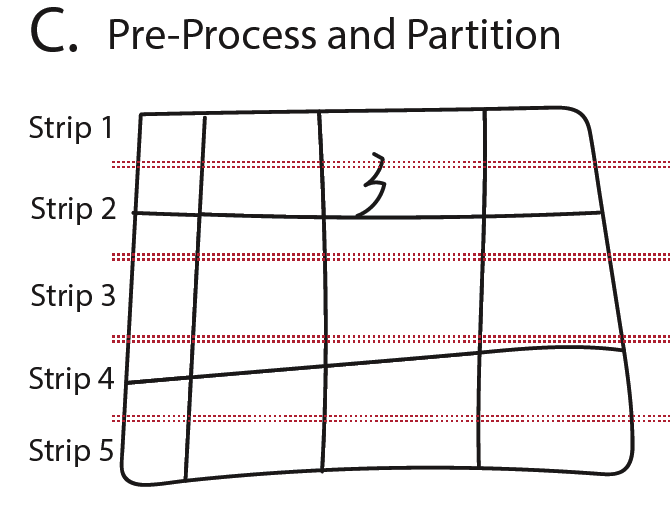 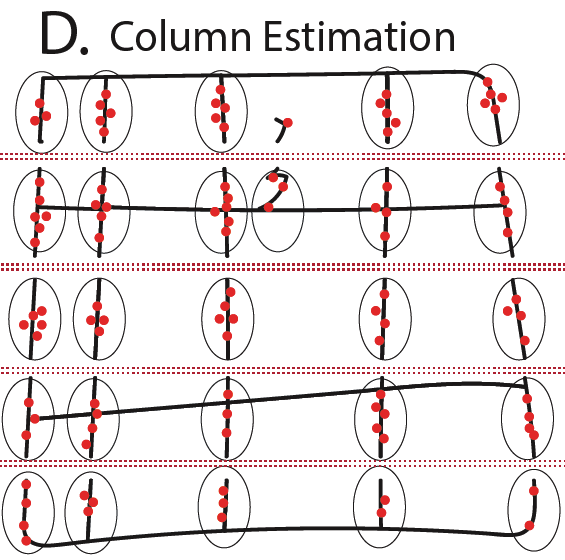 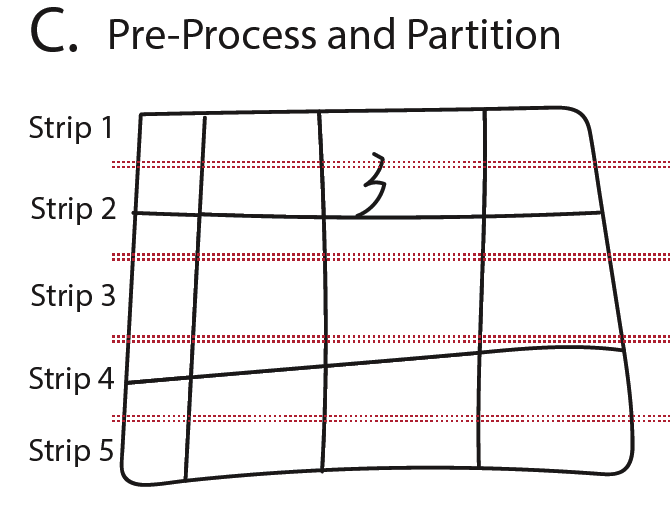 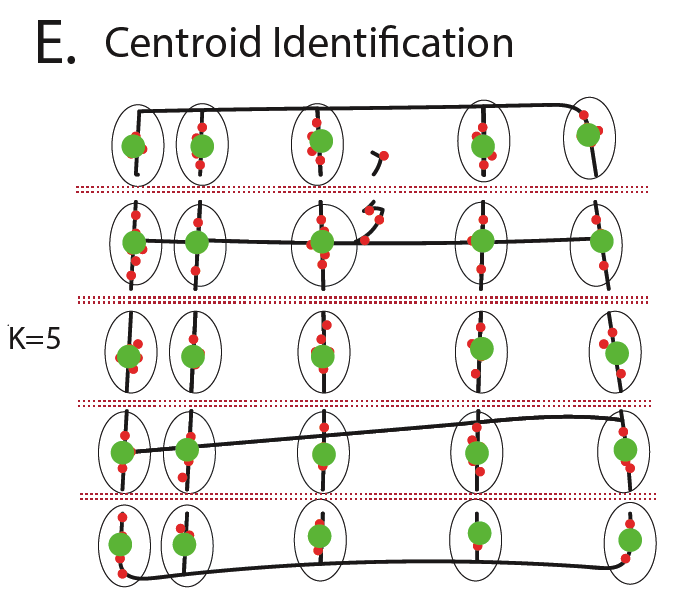 This process is repeated for all strips
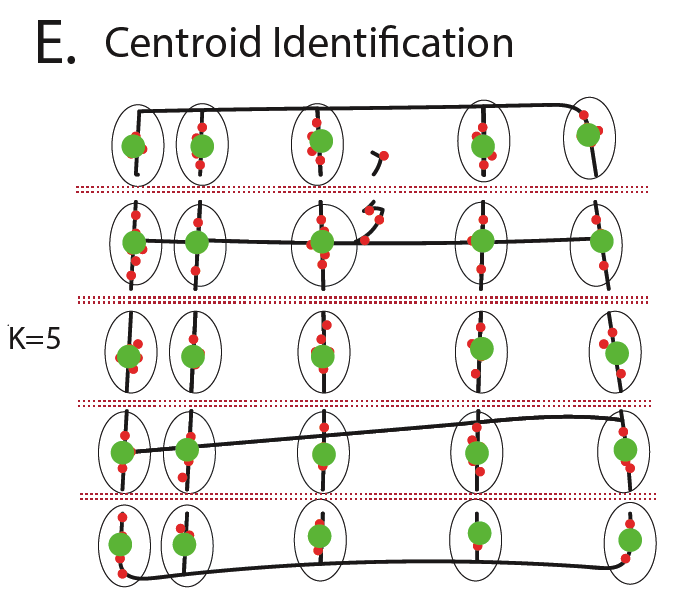 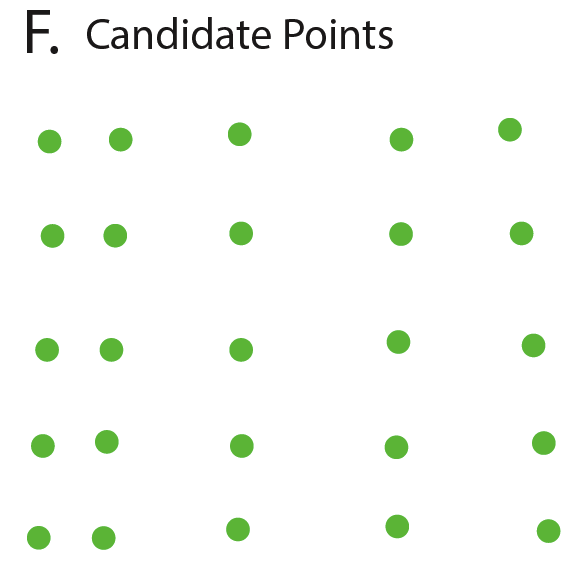 This leaves us with a set of points that represent the location of the line within each strip
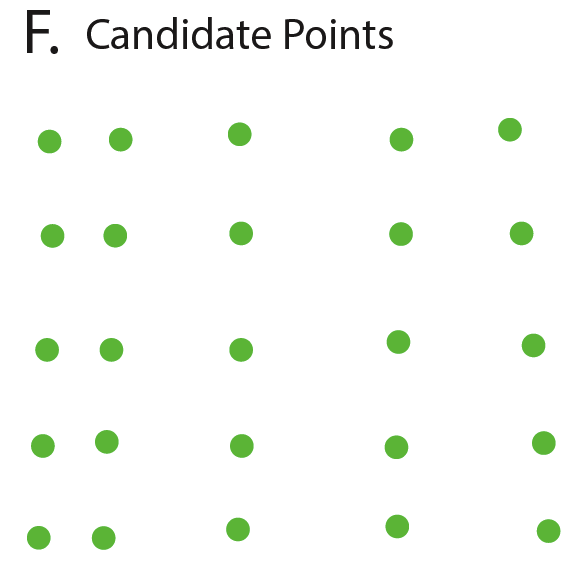 This leaves us with a set of points that represent the location of the line within each strip
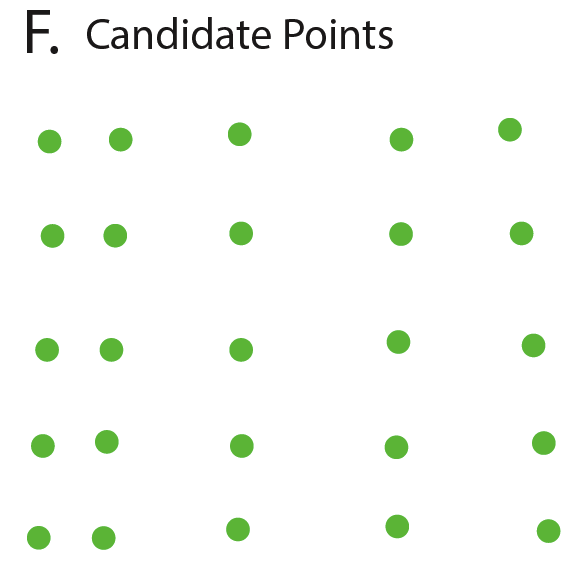 Starting from the center-most strip
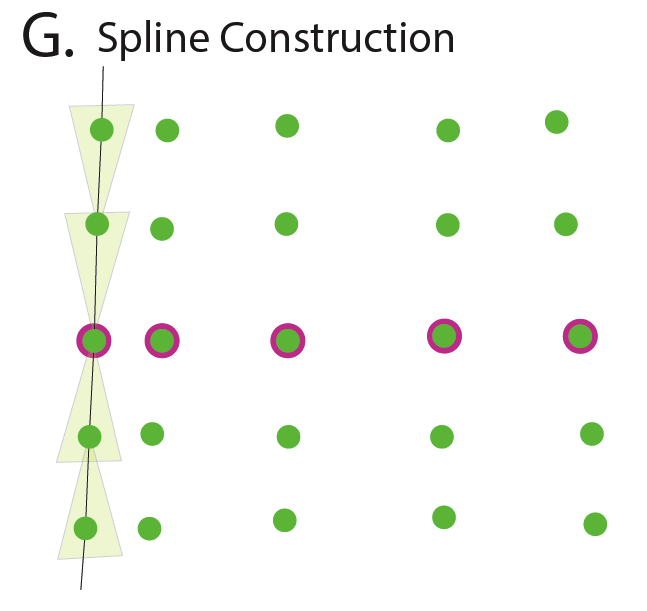 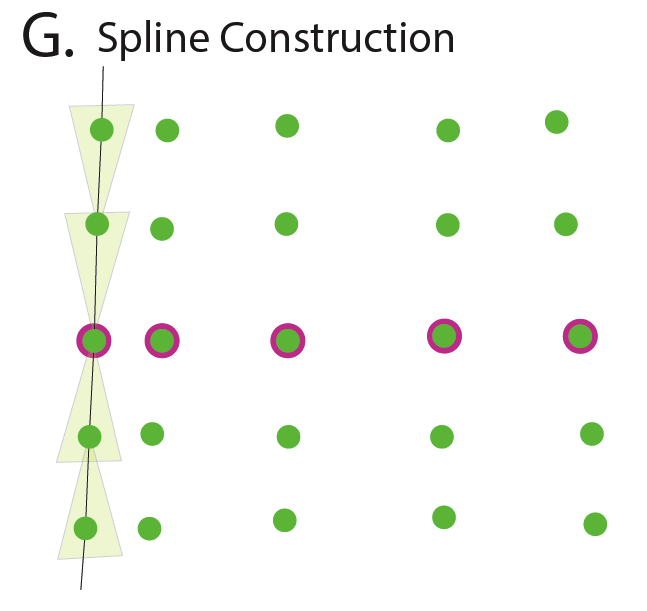 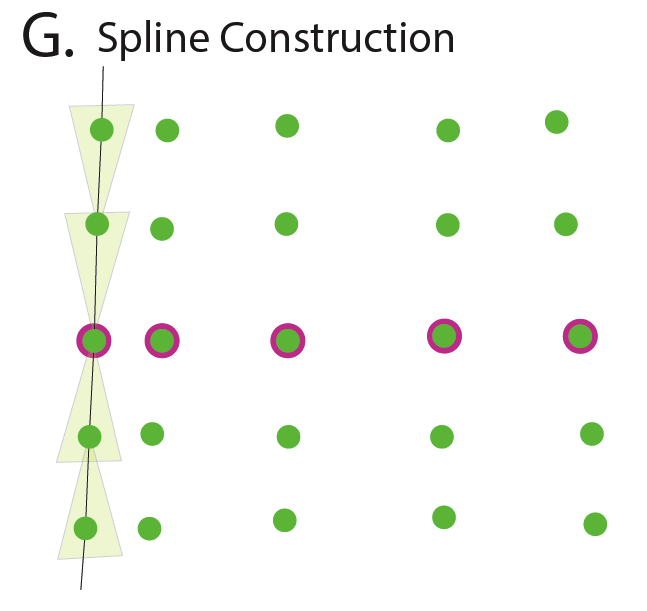 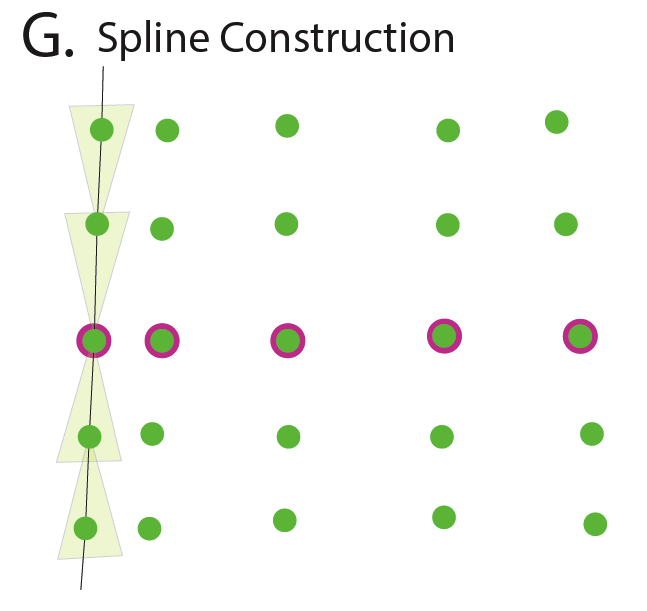 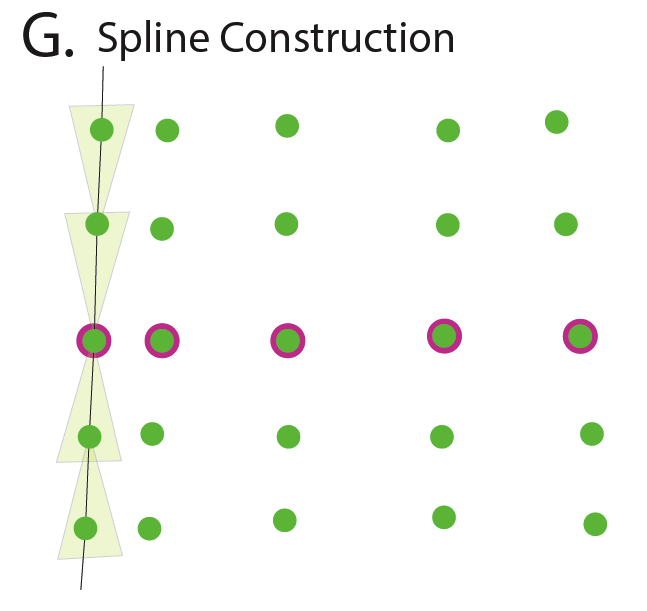 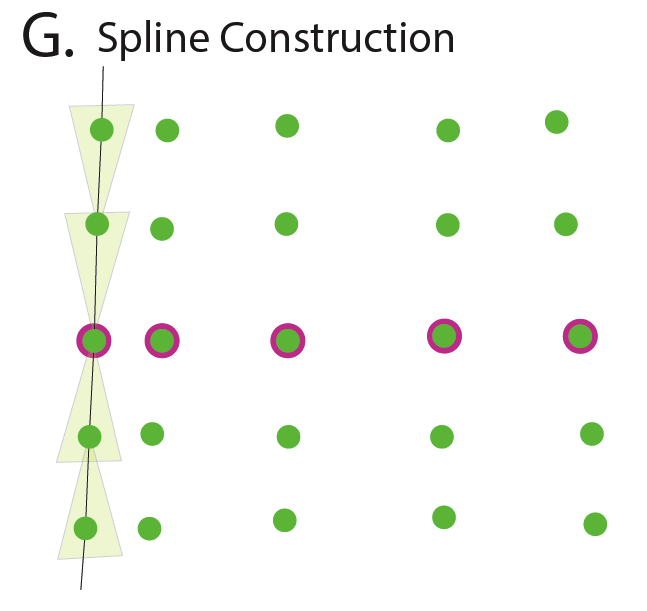 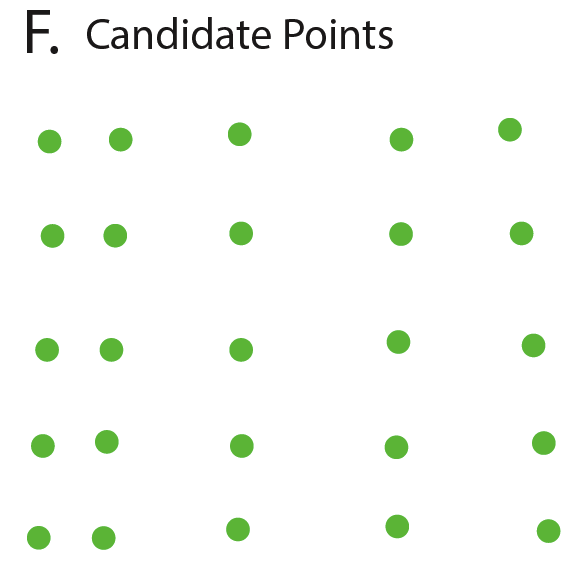 We identify the closest neighboring points above, and below, within a search window
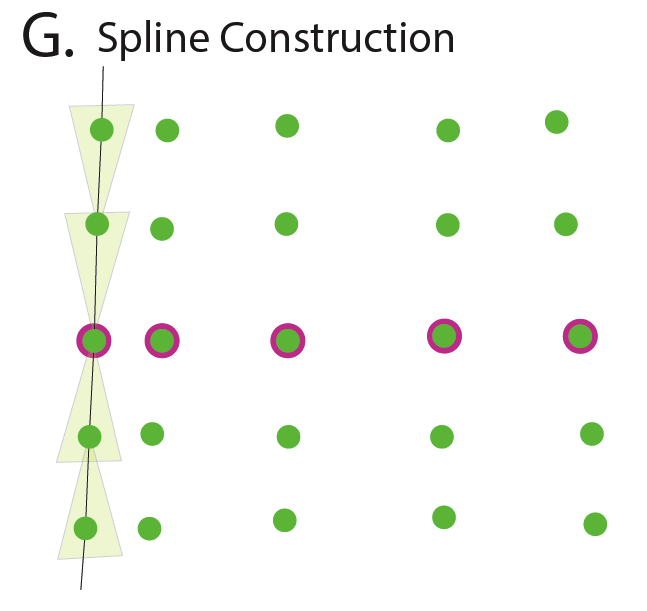 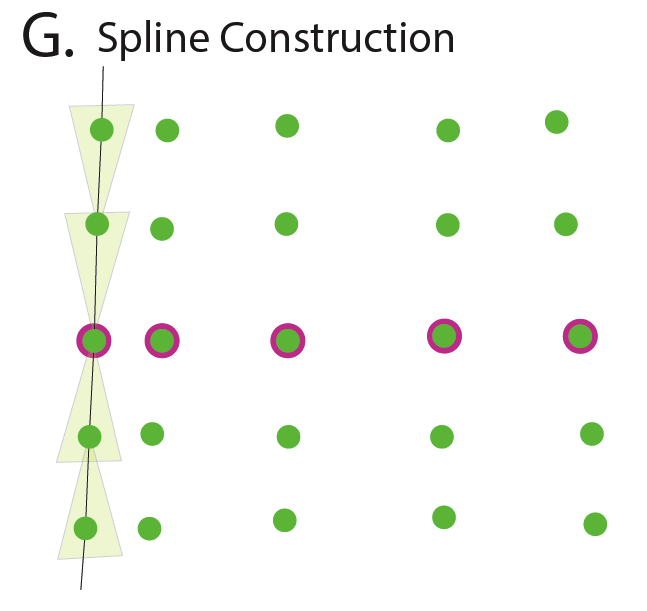 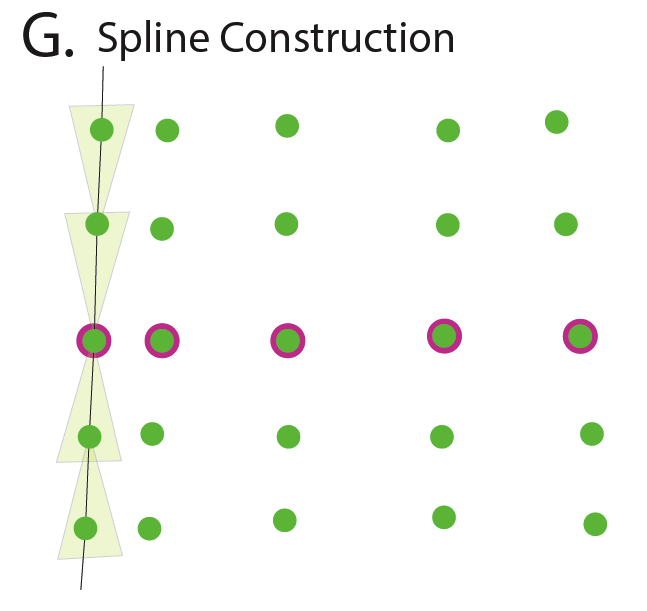 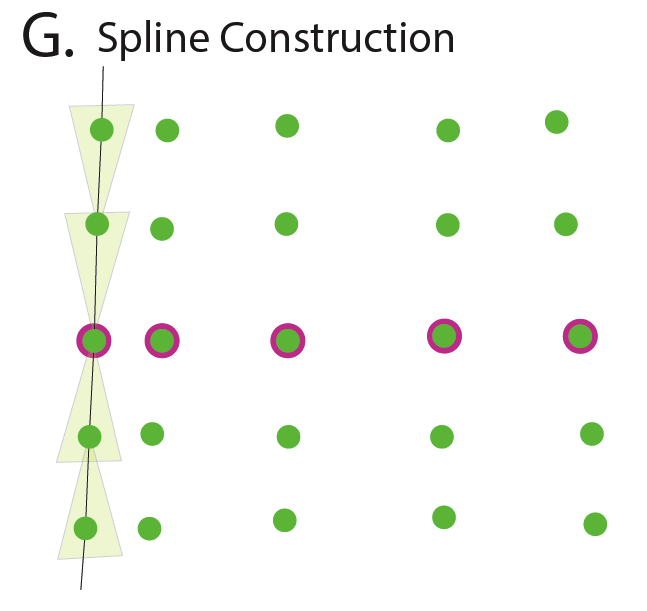 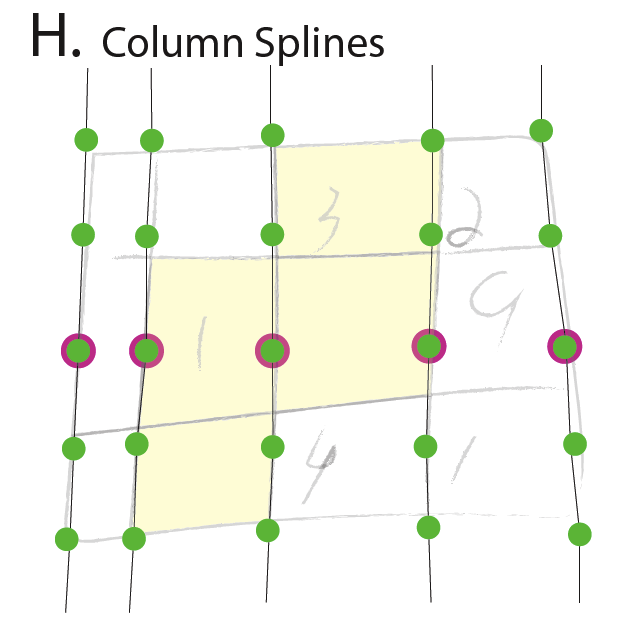 This allows us to approximate the location of the column lines
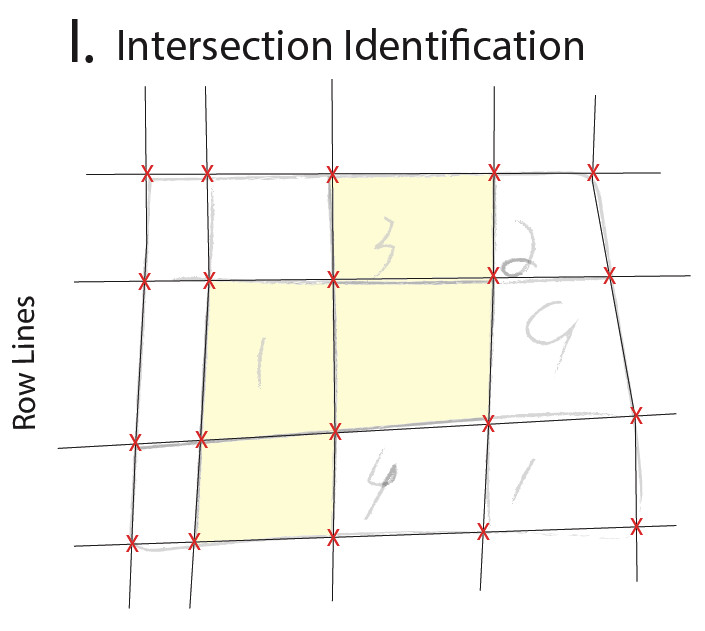 The same process may be performed to estimate the location of the row lines

The intersection of the row and column lines identify the borders of each cell image
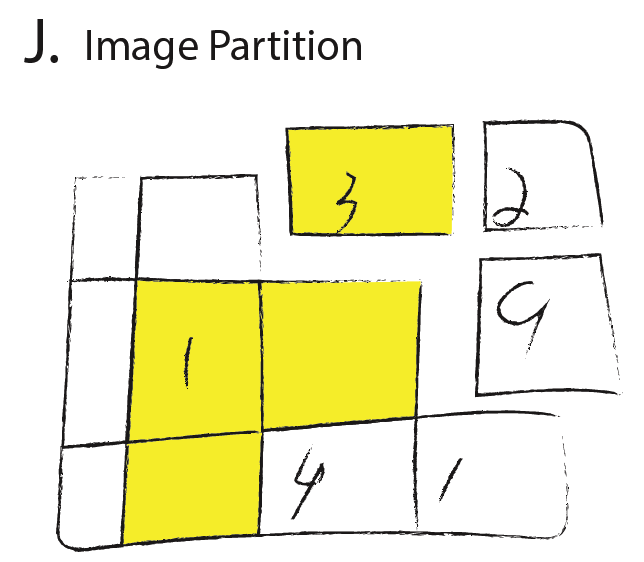 Allowing us to extract the images, for further processing
How the Tool Works: 4 Steps
Step 1: the extraction of cell images from the spreadsheet grid 

Step 2: machine recognition of digits within the cells

Step 3: human transcription of cells  with challenging content

Step 4: feedback of human transcription results to the machine
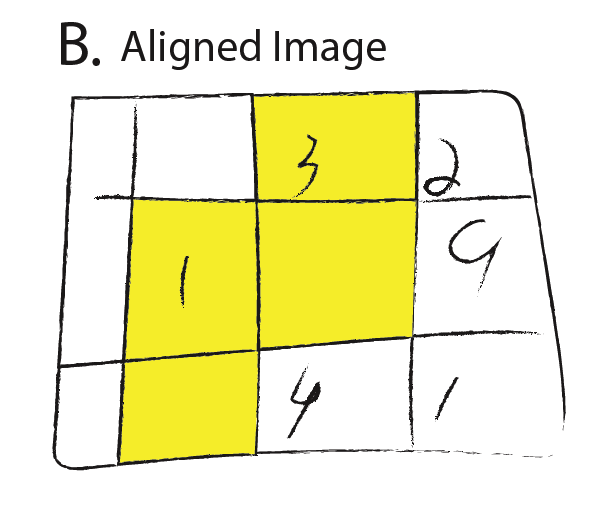 How the Tool Works: 4 Steps
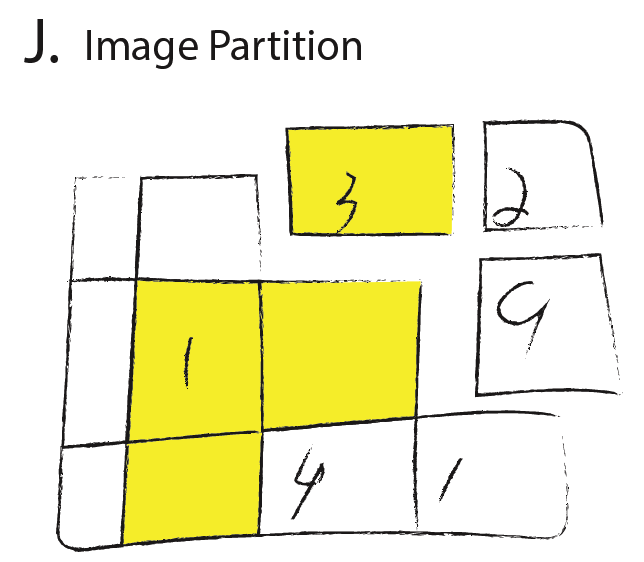 Step 1: the extraction of cell images from the spreadsheet grid 

Step 2: machine recognition of digits within the cells

Step 3: human transcription of cells  with challenging content

Step 4: feedback of human transcription results to the machine
How the Tool Works: 4 Steps
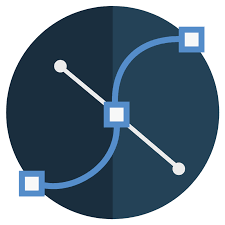 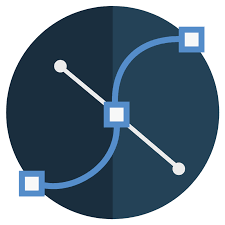 Step 1: the extraction of cell images from the spreadsheet grid 

Step 2: machine recognition of digits within the cells

Step 3: human transcription of cells  with challenging content

Step 4: feedback of human transcription results to the machine
?
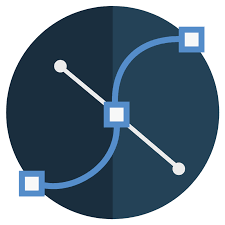 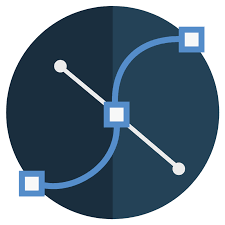 ?
Digit Extraction
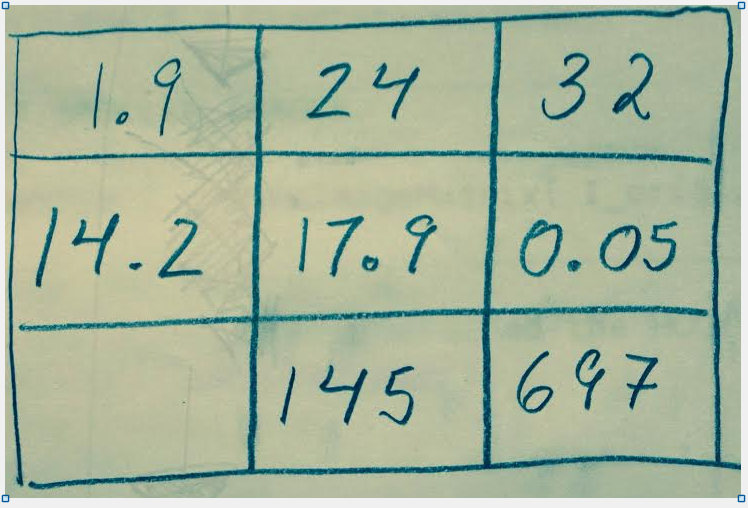 Once the cells are extracted, we classify their contents
Digit Extraction
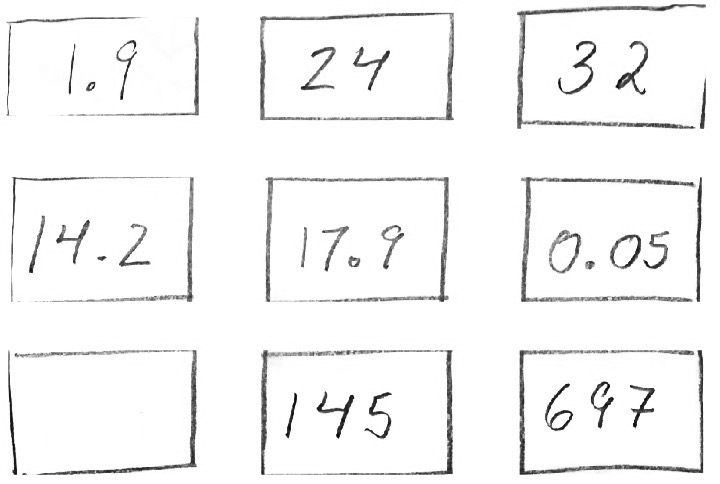 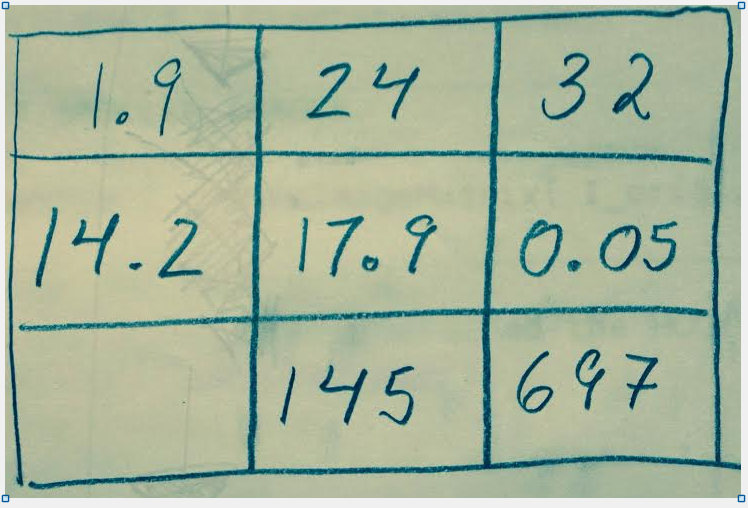 To do this, we extract digits from the cells
Digit Extraction
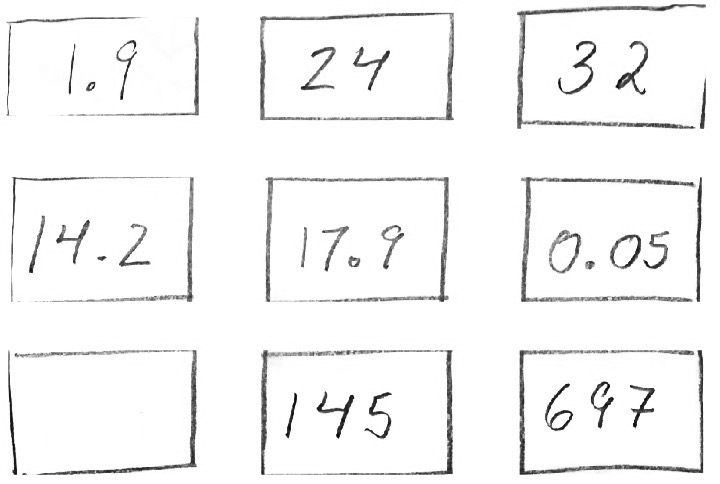 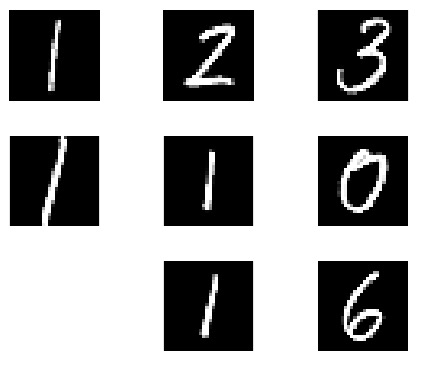 Digits are extracted to be uniformly sized, so they are compatible with popular machine learning approaches
Digit Extraction
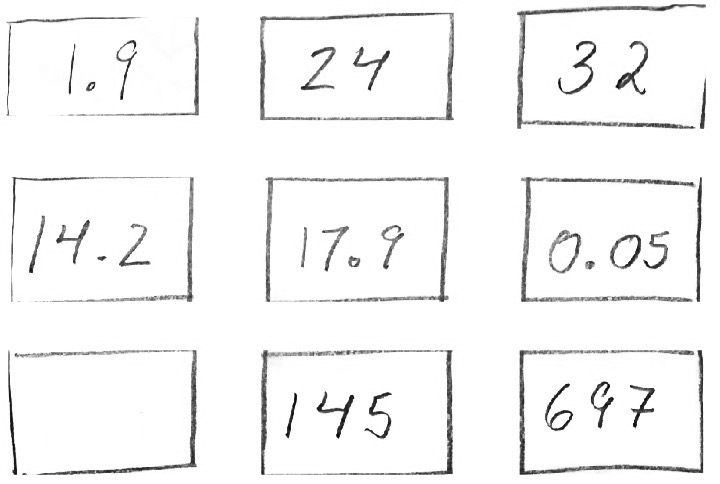 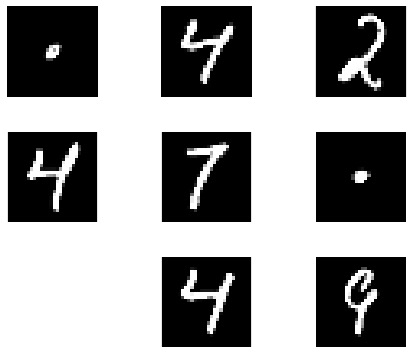 Digits are extracted to be uniformly sized, so they are compatible with popular machine learning approaches
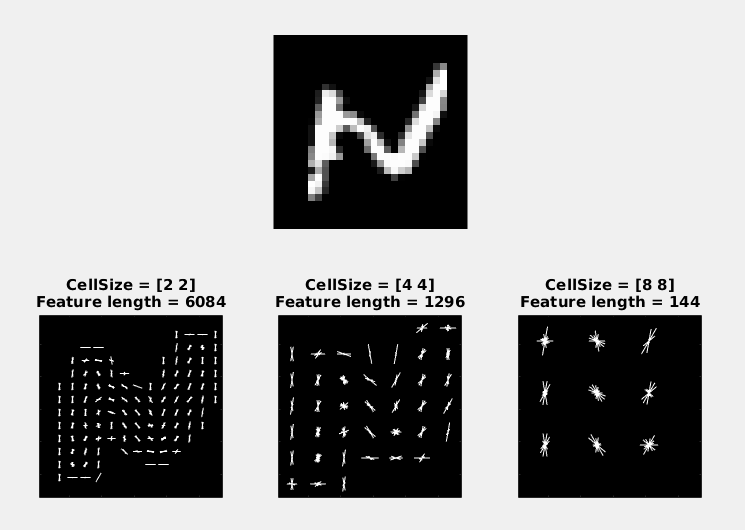 Digit Classification
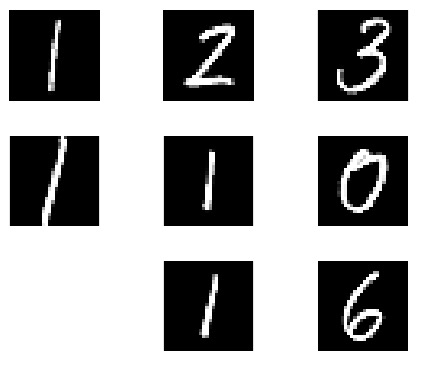 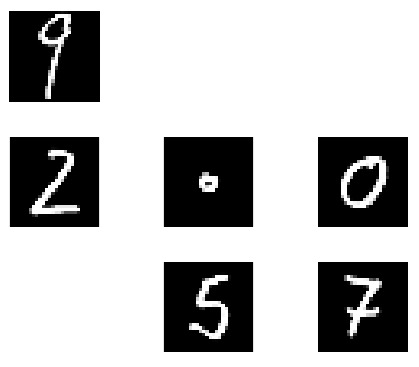 After digits are extracted, we deploy a Multinomial Support Vector Machine with histogram of oriented gradient features (HoG) for classification
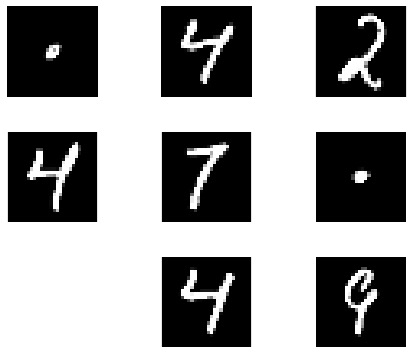 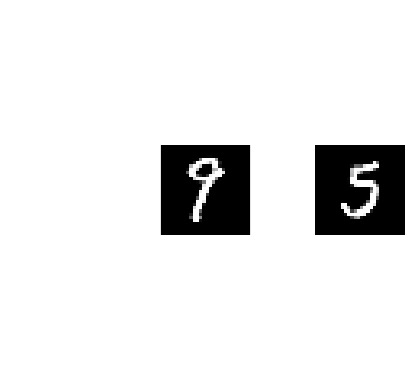 Digit Classification
Confusion matrix
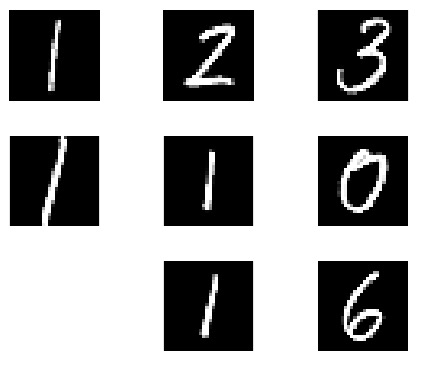 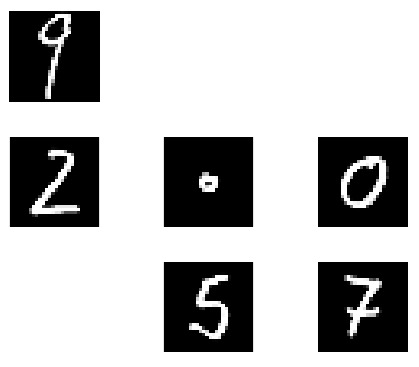 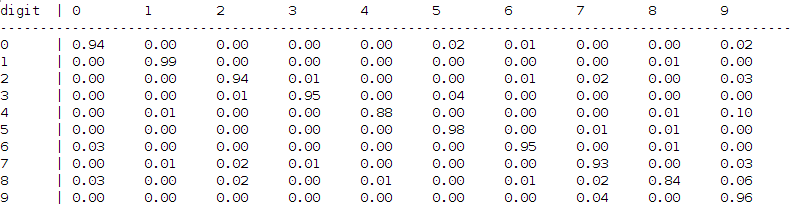 The algorithm was trained using the MNIST dataset

Performance was within 2% of state-of-the-art ‘deep networks’
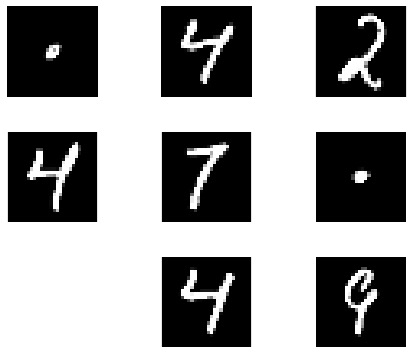 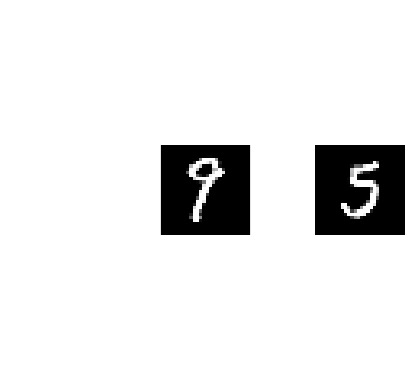 Digit Classification
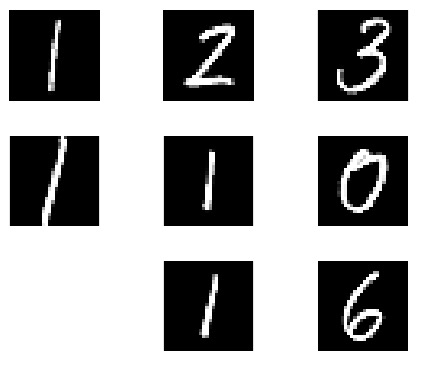 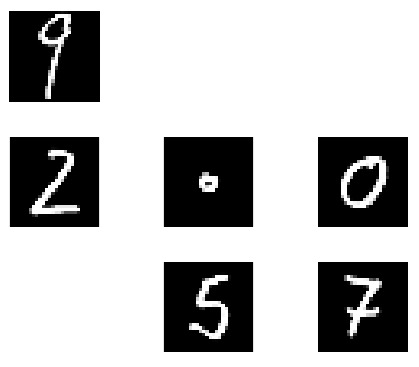 The algorithm classifies digits, according to their multinomial probability
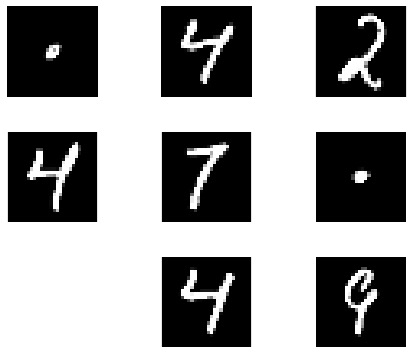 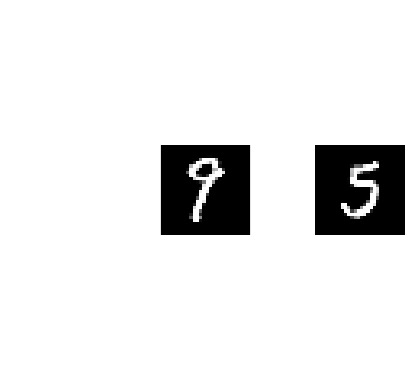 Digit Classification
99%
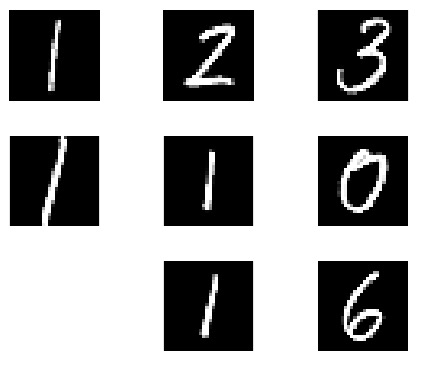 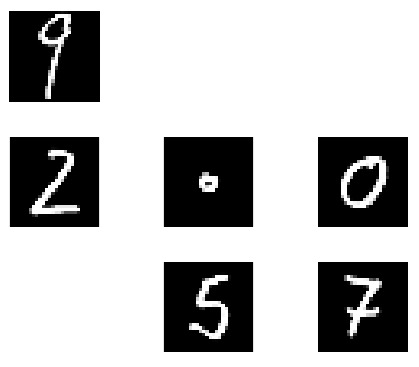 For some digits, it will have high confidence
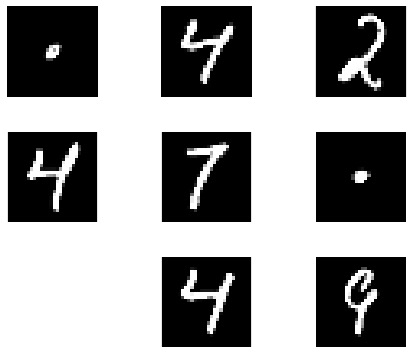 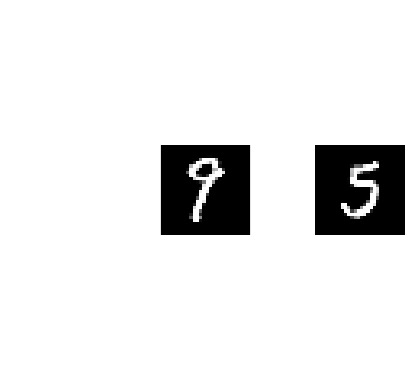 Digit Classification
30%
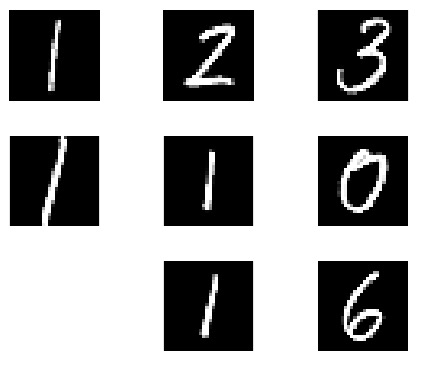 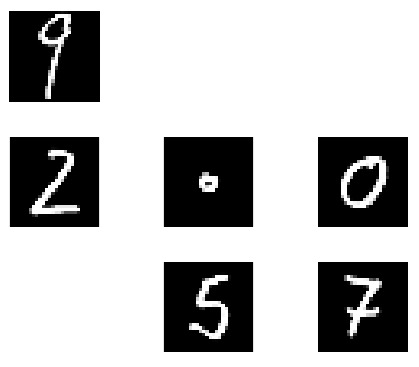 For other digits, it will have low confidence
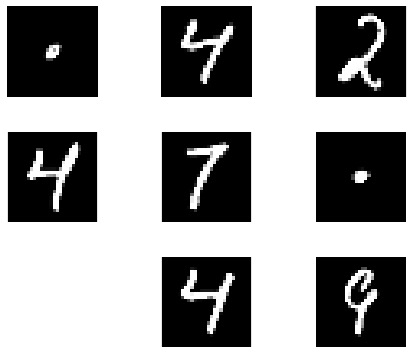 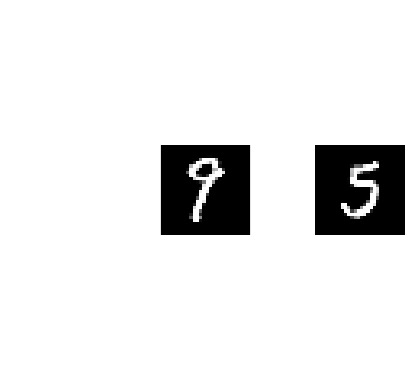 Digit Classification
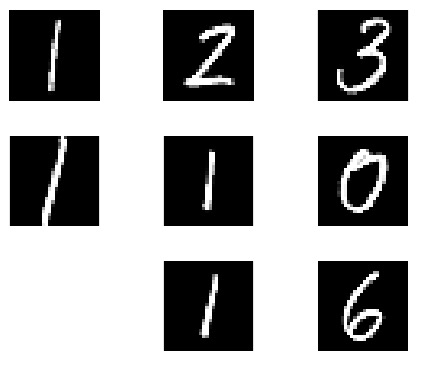 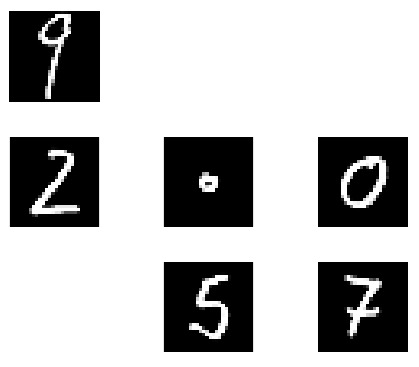 Cells containing digits above the confidence threshold are transcribed by the machine
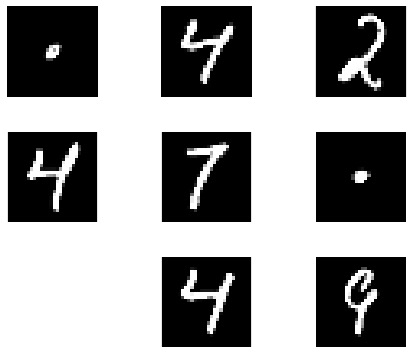 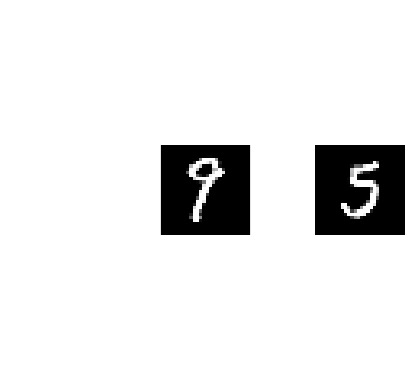 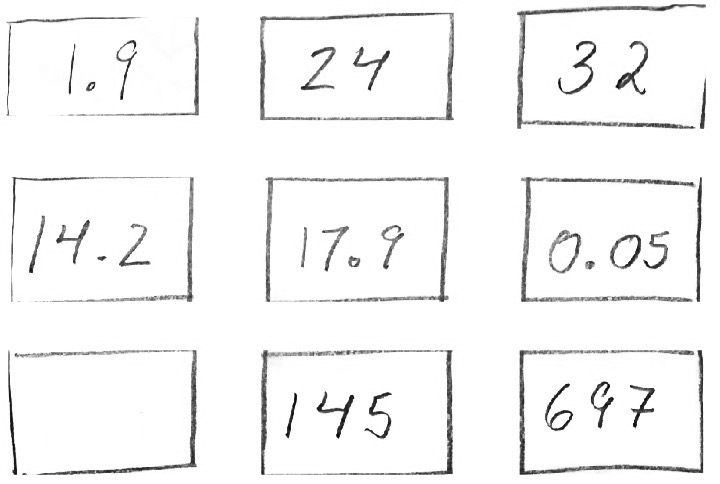 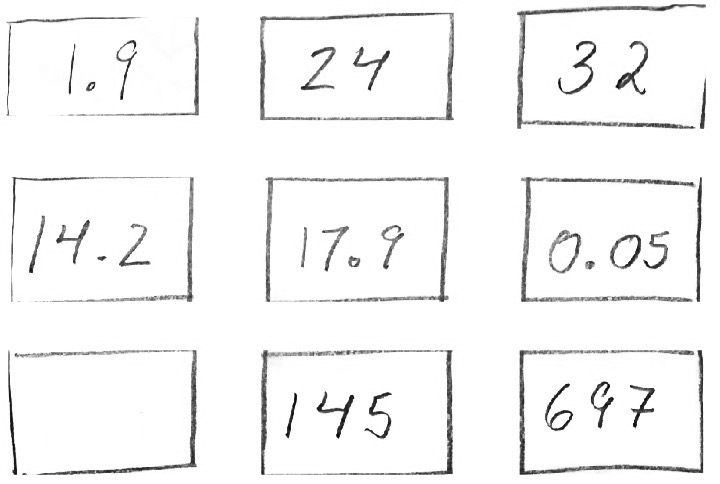 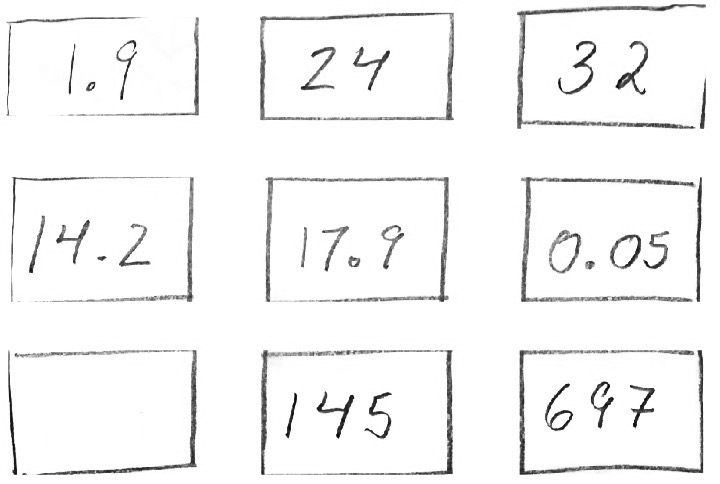 How the Tool Works: 4 Steps
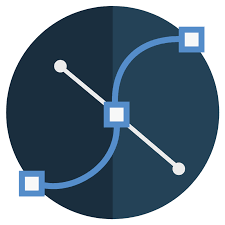 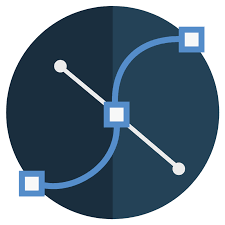 Step 1: the extraction of cell images from the spreadsheet grid 

Step 2: machine recognition of digits within the cells

Step 3: human transcription of cells  with challenging content

Step 4: feedback of human transcription results to the machine
?
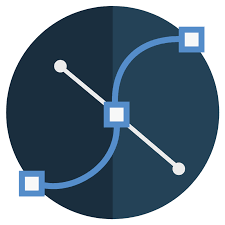 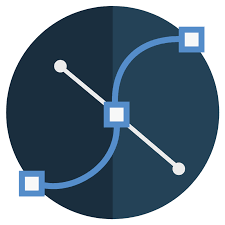 ?
How the Tool Works: 4 Steps
3
2
Step 1: the extraction of cell images from the spreadsheet grid 

Step 2: machine recognition of digits within the cells

Step 3: human transcription of cells  with challenging content

Step 4: feedback of human transcription results to the machine
1
?
1
?
How the Tool Works: 4 Steps
3
2
Step 1: the extraction of cell images from the spreadsheet grid 

Step 2: machine recognition of digits within the cells

Step 3: human transcription of cells  with challenging content

Step 4: feedback of human transcription results to the machine
1
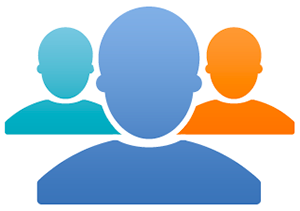 ?
1
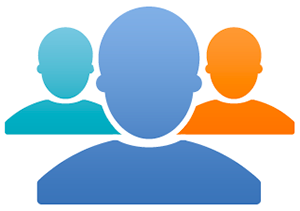 ?
Human Transcription
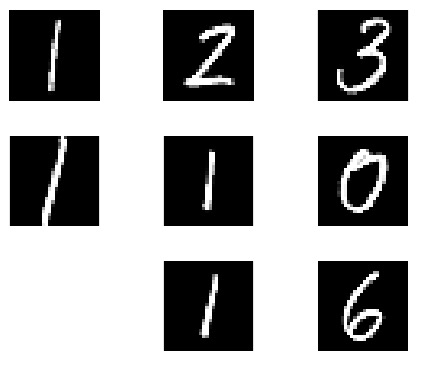 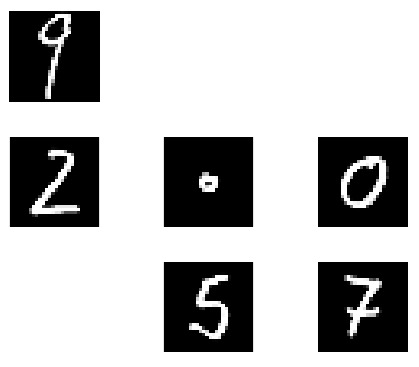 Cells that contained digits beneath a confidence threshold are marked for the crowd annotation
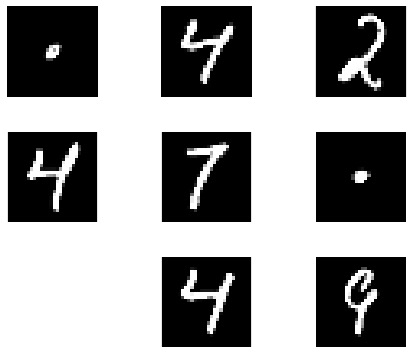 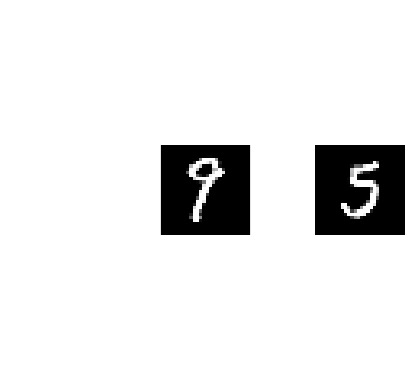 Human Transcription
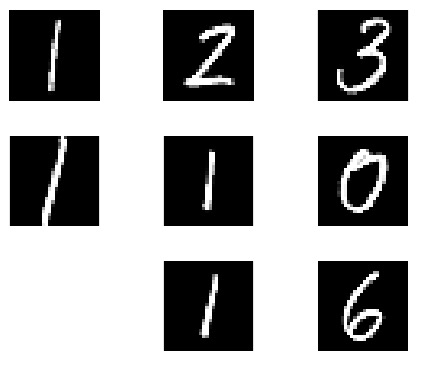 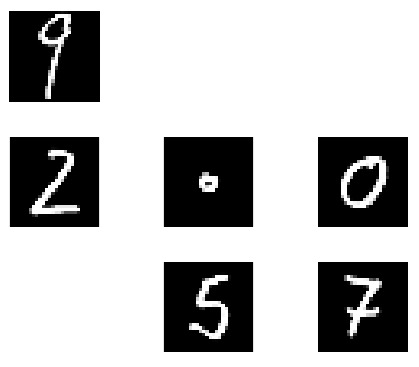 By doing crowd annotation one cell at a time, patient privacy is protected!
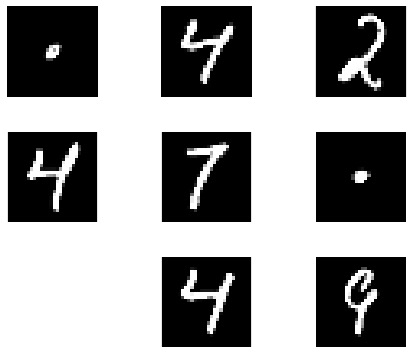 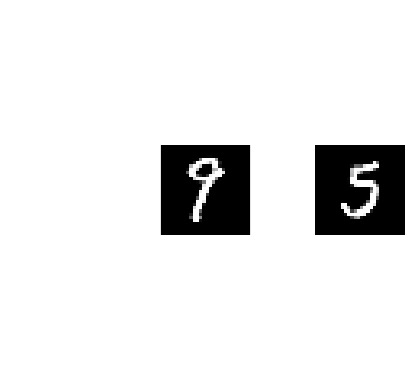 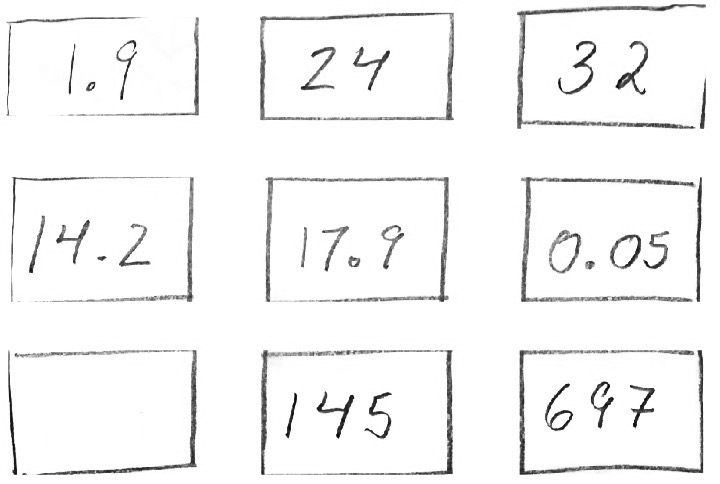 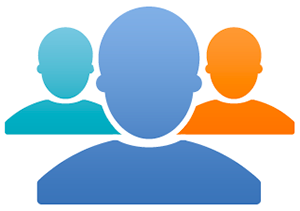 Mechanical Turk Worker Transcription Costs
There were an average of 11 workers performing the transcription task in parallel at any given time. 

The average time from acceptance of the task to submission of the transcribed cell image was 7.24 seconds

We offered a total payment of $0.01 per cell (an equivalent of $4.97 per hour of labor).
Clinical Research Assistant Transcription Costs
The median hourly wage of a clinical research assistant in the United States is $22.15. 

We estimated the average rate of cell transcription for a certified research assistant by manually transcribing a full 10x10 spreadsheet image into a corresponding CSV file. 

The total time for spreadsheet transcription was 12.5 minuets, providing an estimated transcription rate of 7.5 seconds per cell.
How the Tool Works: 4 Steps
3
2
Step 1: the extraction of cell images from the spreadsheet grid 

Step 2: machine recognition of digits within the cells

Step 3: human transcription of cells  with challenging content

Step 4: feedback of human transcription results to the machine
1
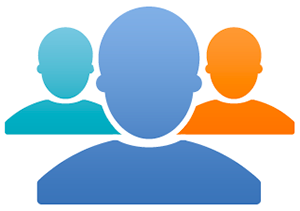 ?
1
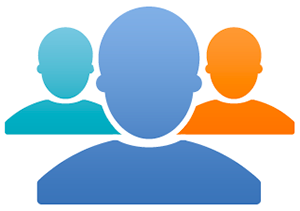 ?
How the Tool Works: 4 Steps
3
2
Step 1: the extraction of cell images from the spreadsheet grid 

Step 2: machine recognition of digits within the cells

Step 3: human transcription of cells  with challenging content

Step 4: feedback of human transcription results to the machine
1
4
1
9
How the Tool Works: 4 Steps
Step 1: the extraction of cell images from the spreadsheet grid 

Step 2: machine recognition of digits within the cells

Step 3: human transcription of cells  with challenging content

Step 4: feedback of human transcription results to the machine
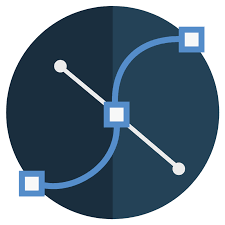 4
9
Digit Classification
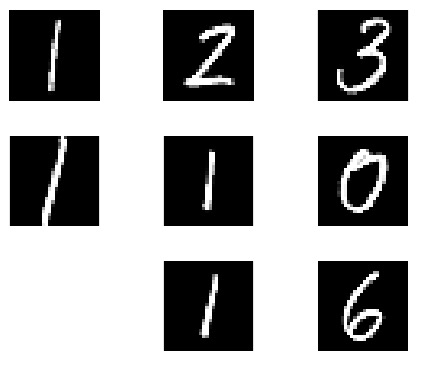 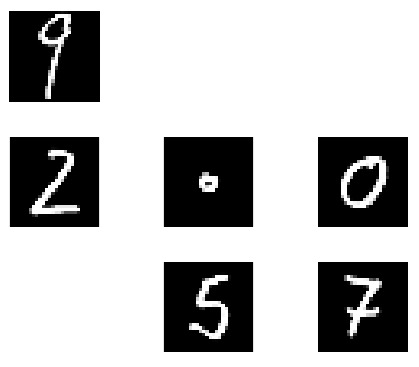 The algorithm is then retrained using the new annotations from the crowd workers
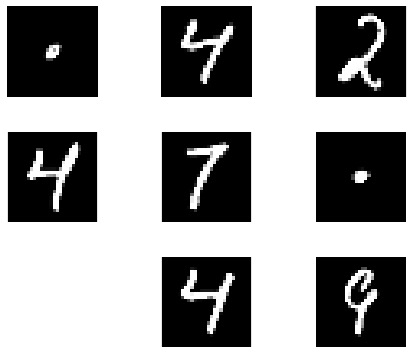 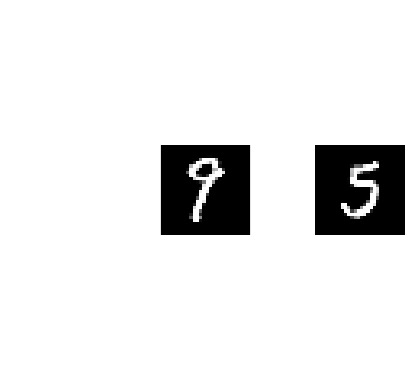 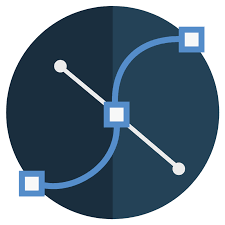 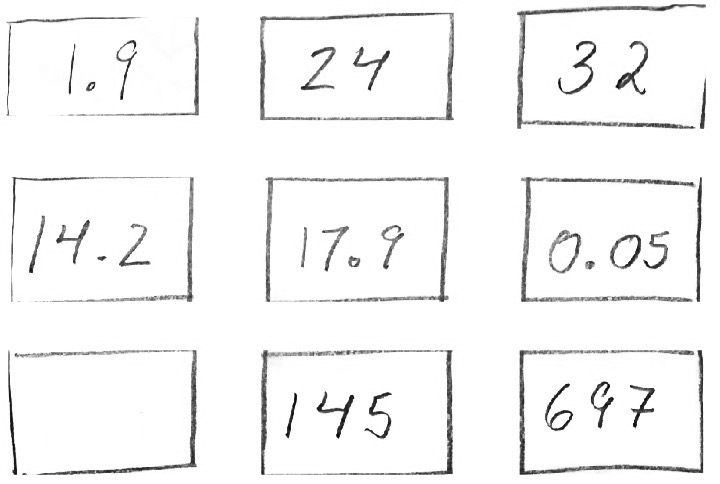 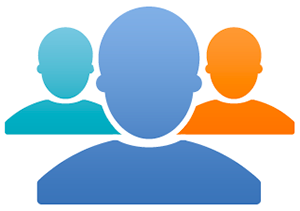 Key Results + Cost Comparison
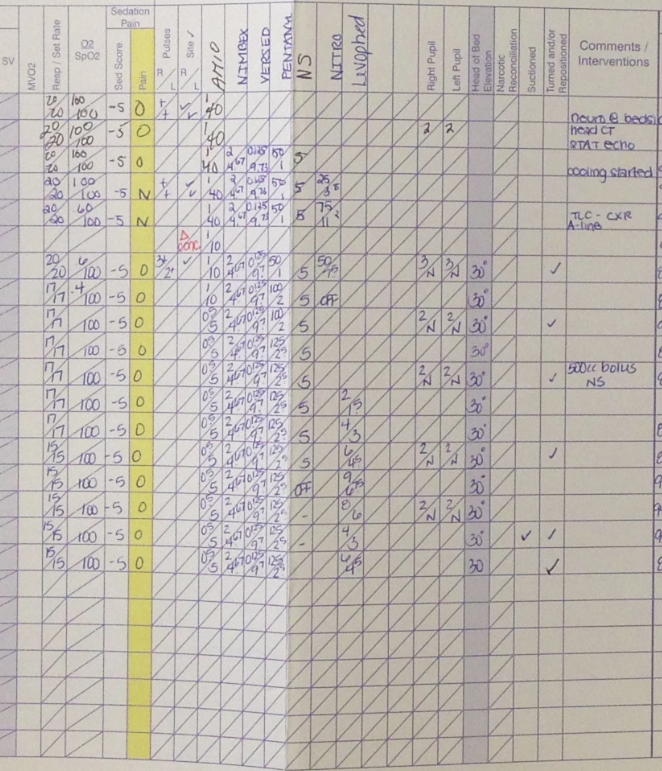 Grid Line Extraction
an example of a spreadsheet image transcribed by the software
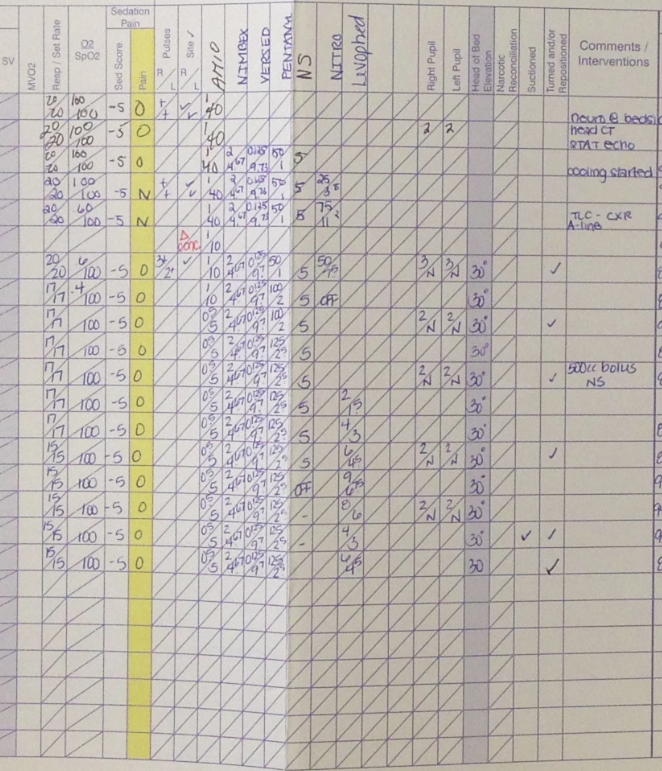 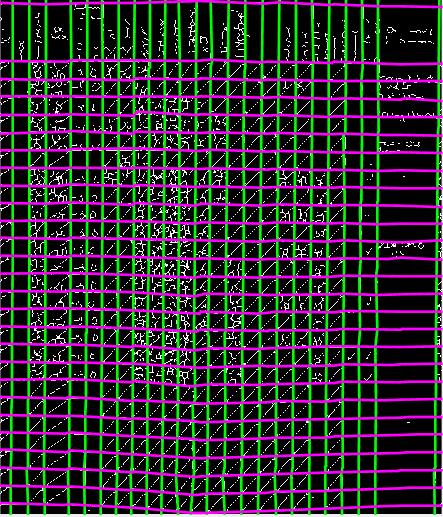 Grid Line Extraction
The grid-line extraction accounts for non-uniformities in: lighting, bends in paper, cell size, etc

In our collected data, 93% of grid lines were accurately idetified
At a digit confidence threshold of 99%, cell contents are correctly classified in 90% of cases

Our tool was half the price and 11.4 times faster than a clinical research assistant

A lower bound for savings using this approach is 5.6%
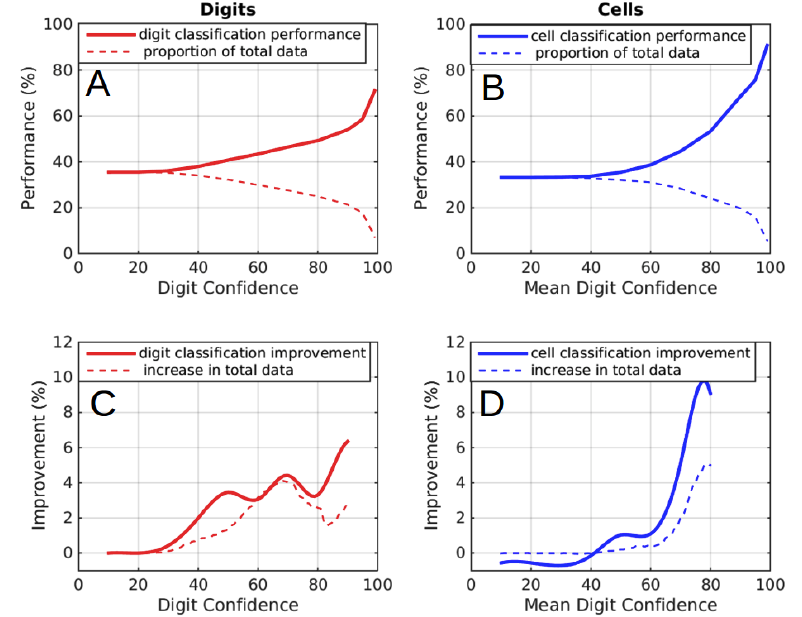 [Speaker Notes: After crown feedback, the tool’s classification performance improved further

At the 80% confidence threshold, we observed a 10% improvement in accuracy

The lower bound for savings using this approach was 10%]
After crowd feedback, the tool’s classification performance improved further

At the 80% confidence threshold, we observed a 10% improvement in accuracy

The lower bound for savings using this approach was 10%
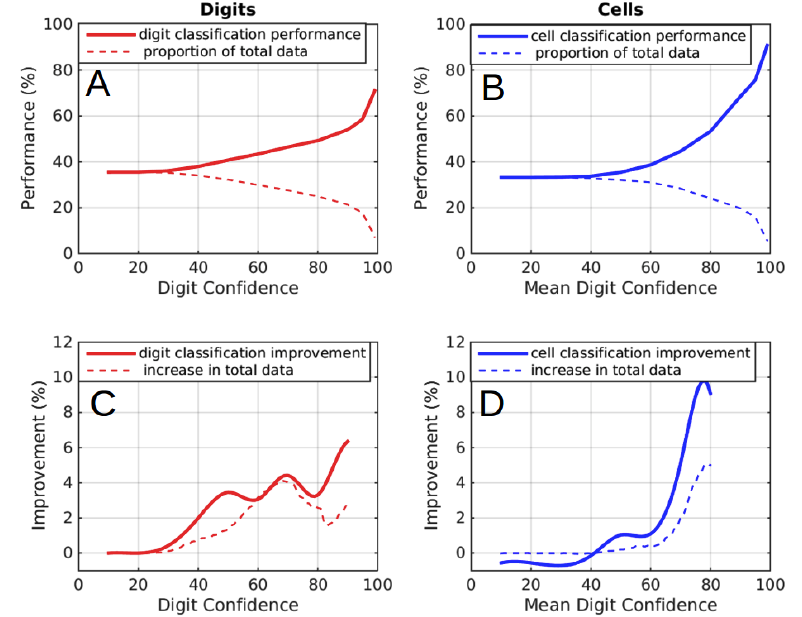 [Speaker Notes: After crown feedback, the tool’s classification performance improved further

At the 80% confidence threshold, we observed a 10% improvement in accuracy

The lower bound for savings using this approach was 10%]
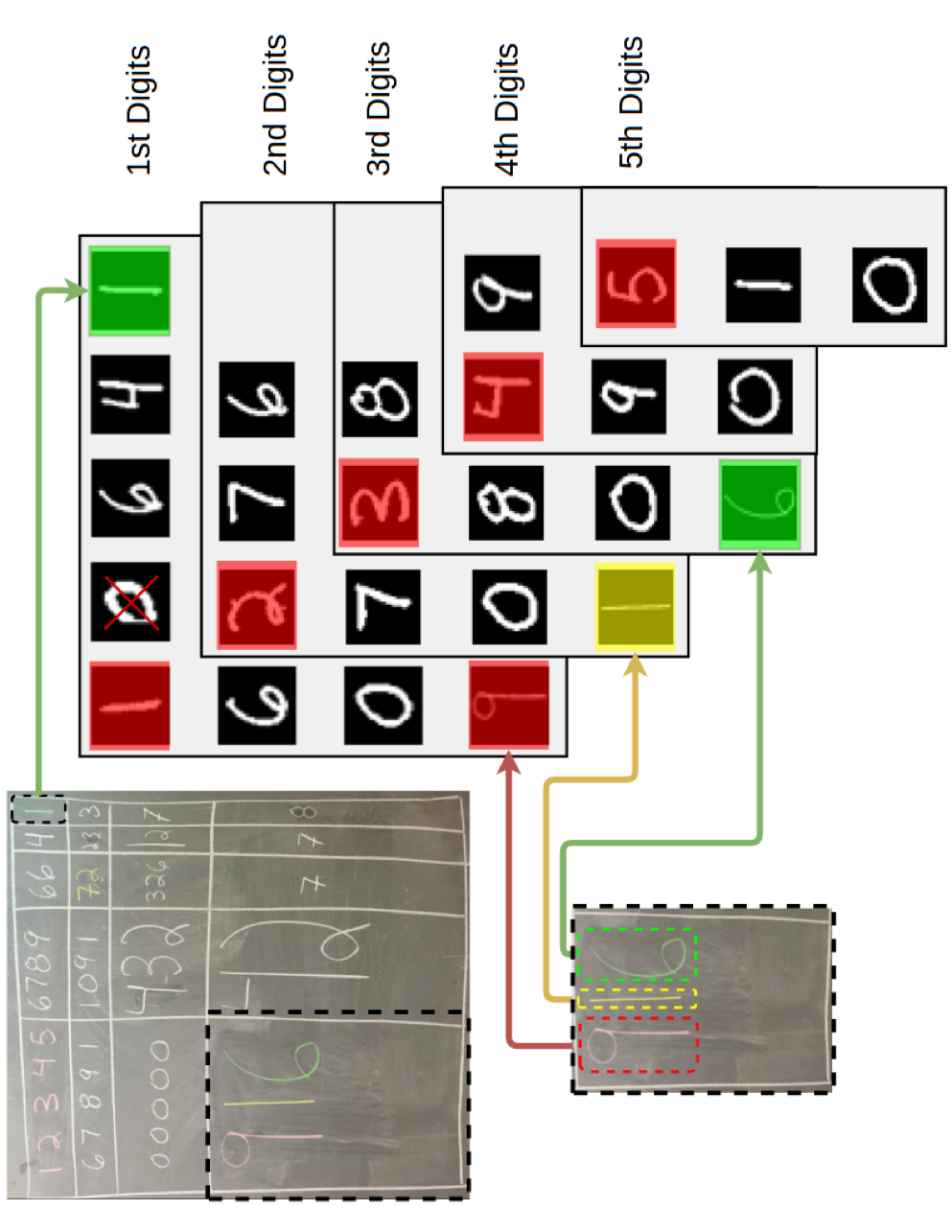 For code, collaborations and the full paper:
http://ghassemi.xyz